Департамент образования мэрии города Ярославля  Муниципальное  дошкольное образовательное учреждение  «Детский сад  № 228»
Сенсорно – интегративная 
артикуляционная 
гимнастика
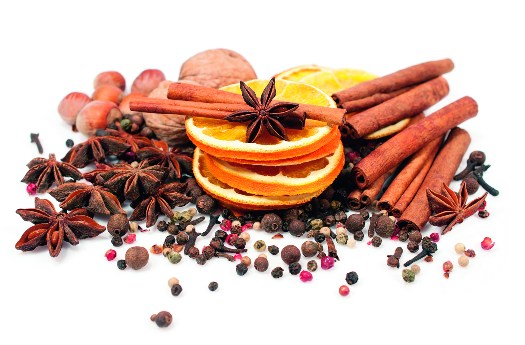 Учитель-логопед 
«МДОУ Детский сад № 228»
Задунайская  
Юлия  Станиславовна
Ярославль,  2020
Татьяна  Григорьевна  Визель
Доктор психологических наук,  ведущий отечественный нейропсихолог
Профессор кафедры специальной педагогики и психологии ФГБОУ 
Активный участник создания в Москве Центра патологии речи и нейрореабилитации (ЦПРиН)
Является ведущим преподавателем, 
     зав. кафедрой патологии речи. 
Автор более 200 научных 
     публикаций
Автор курсов 
 «Основы нейропсихологии», 
 «Нейропсихология детства», 
 «Нарушения речи у детей и взрослых», 
 «Нейропсихология творчества», 
 «Логопсихология», 
 «Основы нейродефектологии», 
 «Нейрологопедия».
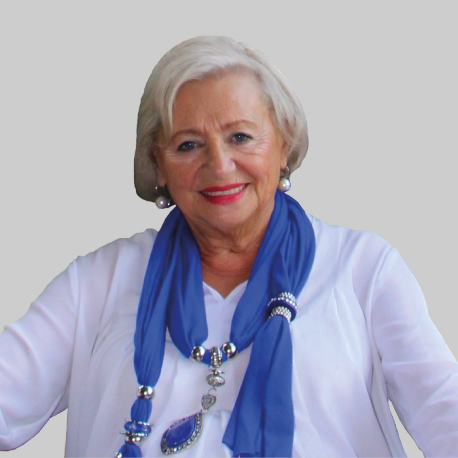 Книги  Т.Г. Визель
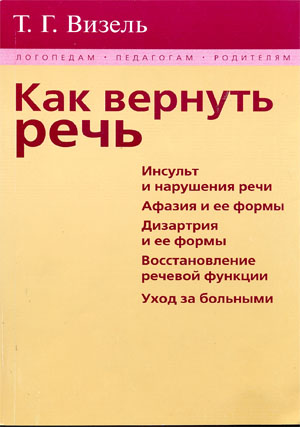 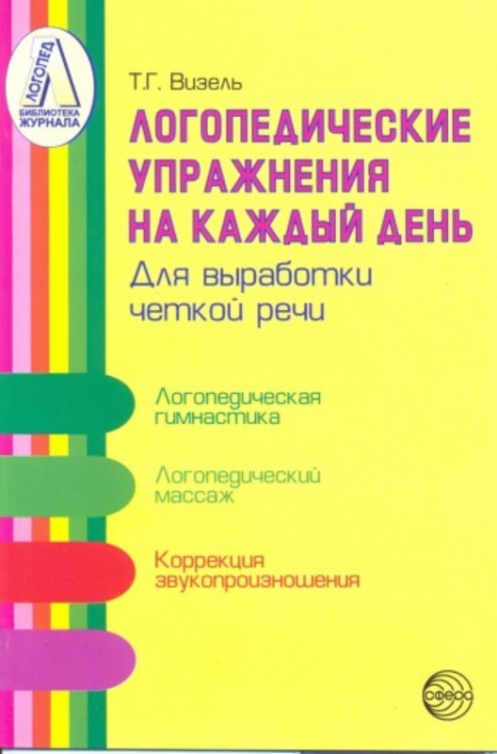 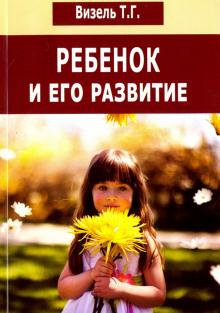 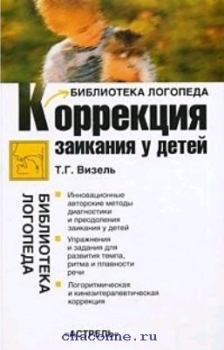 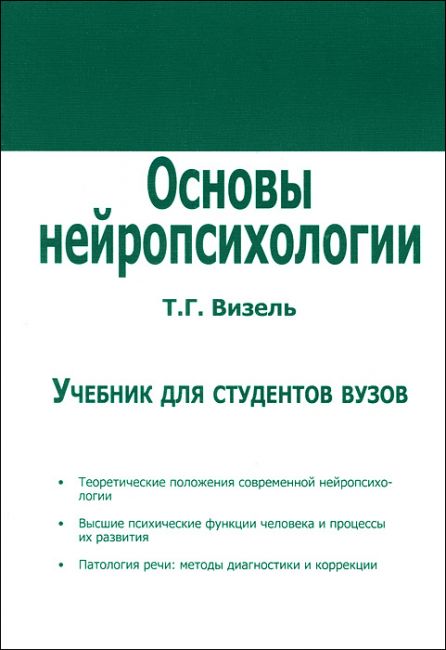 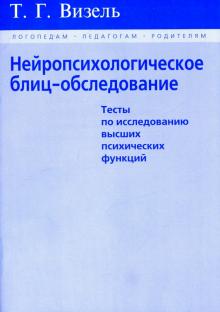 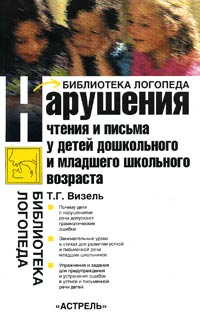 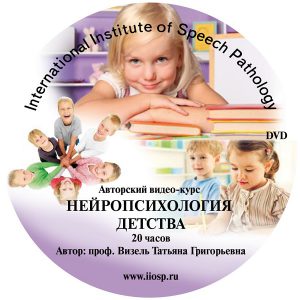 Марианна  Ильинична  Лынская
Логопед-психолог со стажем работы с 2002 года, специалист по семейному воспитанию и сенсорной интеграции, автор книг по развитию речи. 
Аналитический  психолог.
Руководитель Международного центра 
     Марианны Лынской в Севастополе.
Марианна Ильинична Лынская – 
                  автор mapmetod.
Марианной Лынской впервые в 
 логопедической практике разработаны 
 структурированные  методики работы 
 с детьми, имеющими речевую слуховую 
 агнозию, артикуляционную диспраксию, 
 нарушения коммуникации у детей с 
 психическими нарушениями.
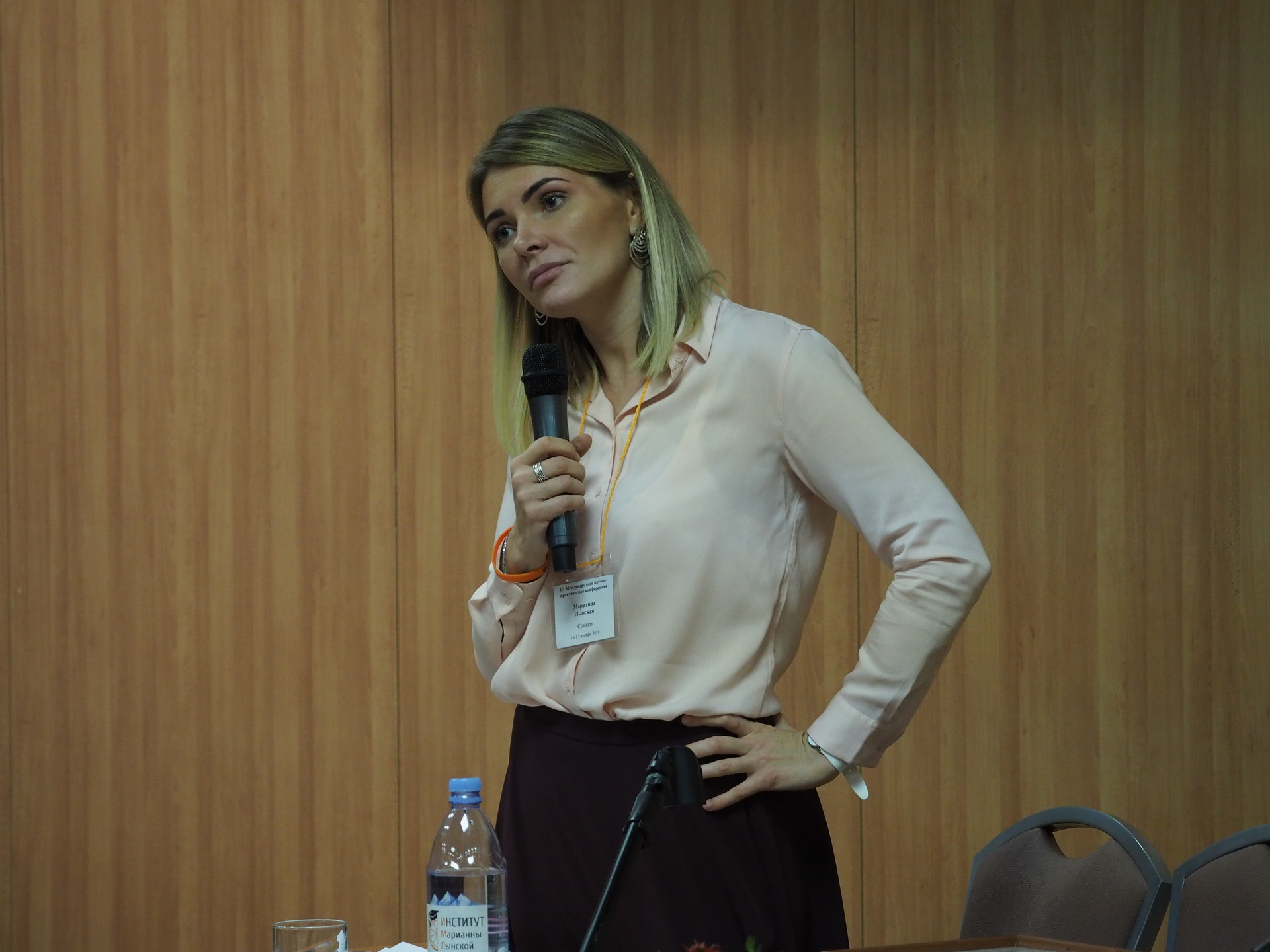 КнигиМ.И. Лынской
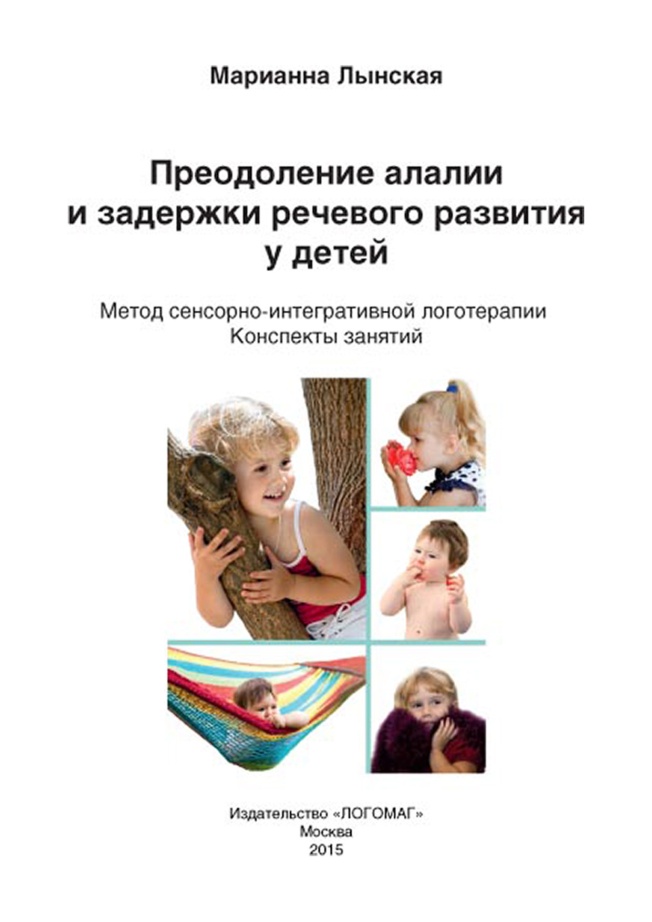 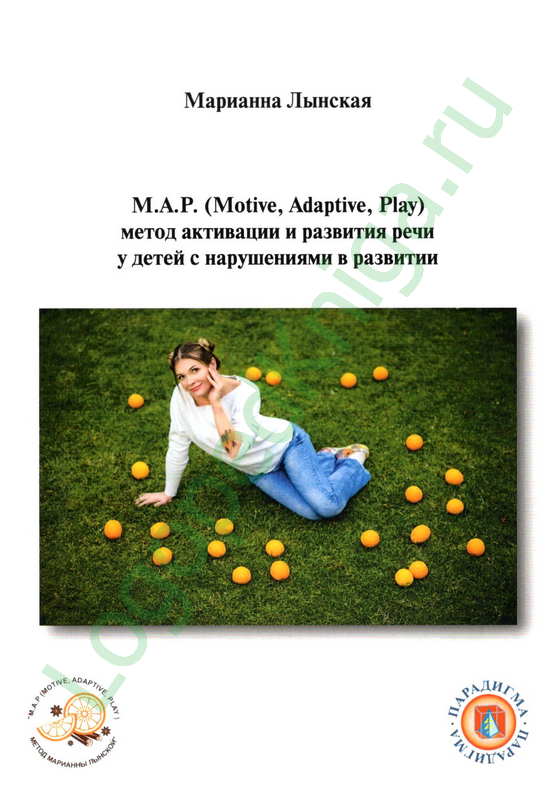 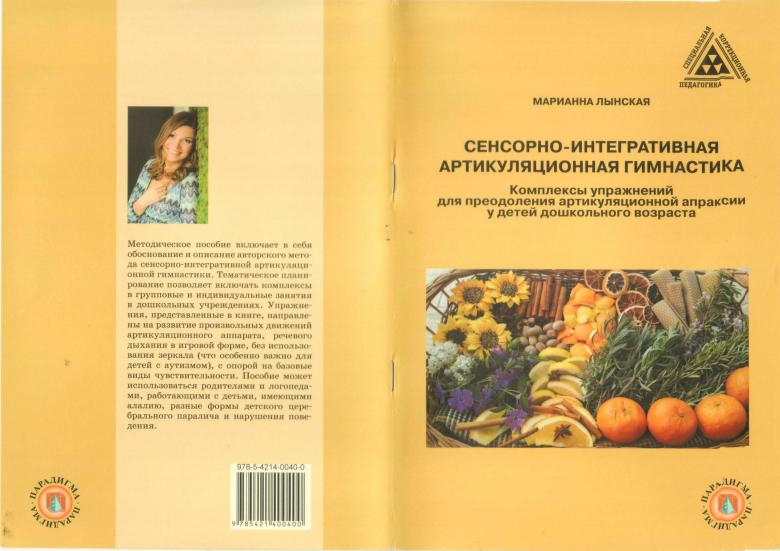 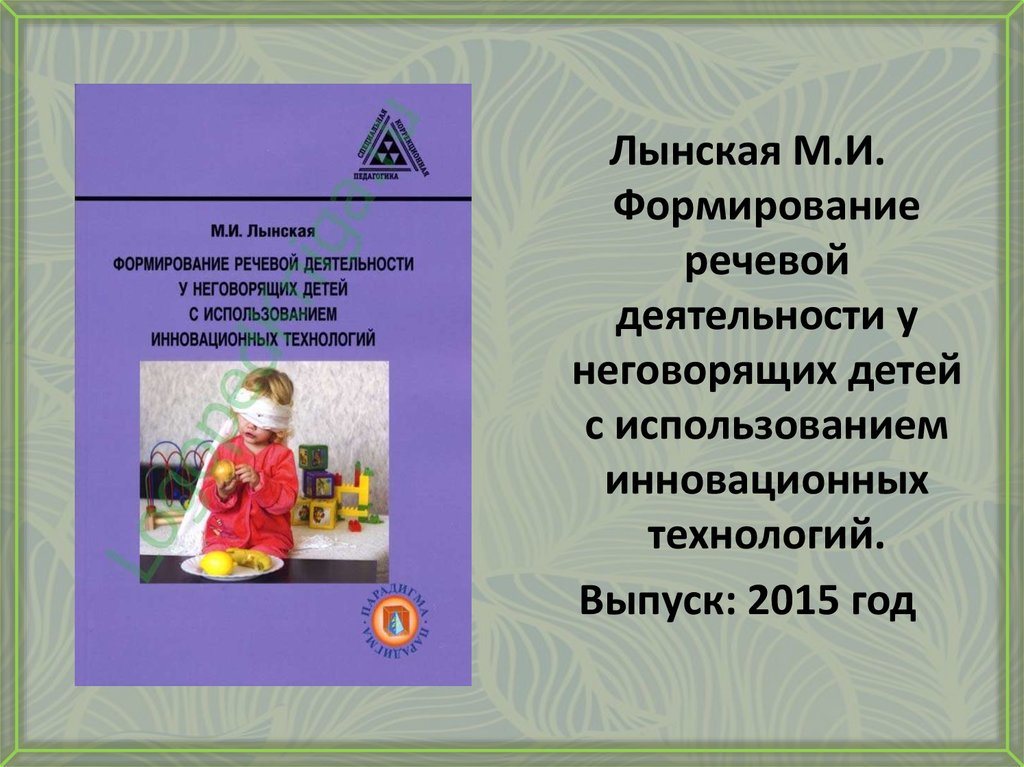 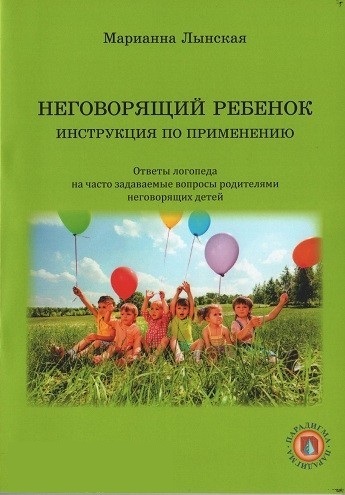 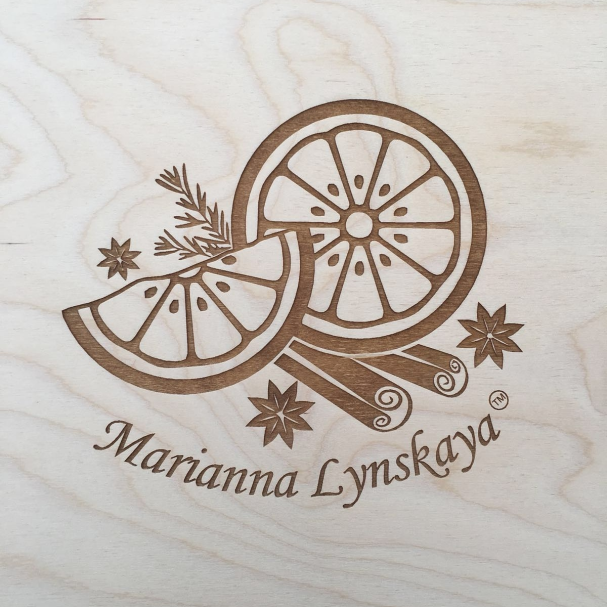 КОМПЛЕКСНАЯ ПОМОЩЬ РЕБЕНКУ
Необходимо взаимодействие разных специалистов и соответственно ориентация каждого из них в смежных областях знаний
Нейрологопедическая  классификация нарушений речи
                                                                                             Т.Г. Визель

 НЕЦЕРЕБРАЛЬНЫЕ  НАРУШЕНИЯ  РЕЧИ










ПЕРИФЕРИЧЕСКИЕ           дислалия (механическая)
                       ринолалия
                                               дисфонии (периферические)

СОЦИАЛЬНЫЕ                      ЗРР по причине                          
                                                 социальной депривации
Нейрологопедическая  классификация нарушений речи
                                                                                                                                          Т.Г. Визель
ЦЕРЕБРАЛЬНЫЕ  НАРУШЕНИЯ  РЕЧИ
(уровни мозговой организации речи)



  ЯЗЫКОВОЙ  алалия          КООРДИНАЦИОННЫЙ                       
                              афазия                             дискинезия    
                                  дислексия                             тахилалия             
                                  дисграфия                             брадилалия 
                                                                                   дизритмия 
                                                                                   атаксия
 ГНОСТИКО-      агнозия       МЫШЕЧНЫЙ
 ПРАКСИЧЕСКИЙ  апраксия                            дизартрии
                             дислексия    
                             дисграфия
(фонологический)
(фонетический)
Нейрологопедическая  классификация нарушений речи
                                                                                    Т.Г. Визель                                                                                                                                          
ЦЕРЕБРАЛЬНЫЕ  НАРУШЕНИЯ  РЕЧИ
НЕВРОГЕННЫЕ               
      ПСИХОГЕННЫЕ
заикание (функциональное)
афонии / дисфонии         
          (функциональные)
мутизмы  речевые
нарушения речи при РАС
ПРАКСИС  (греч. praxis – действие) 

способность к произвольному воспроизведению поз и действий, которая надстраивается над гностическими функциями. 

            Термином  праксис  принято обозначать        
              практическое предметное действие.

    Предметный  несимволический
                          (действия с предметами)

    Предметный  символический
                     (условные действия - без предметов)

    Пальцевый праксис – степень
    дифференцированности  кистевых действий.
Оральный праксис – формируется на основе менее предметных, а более абстрактных действий.

  



Артикуляционный праксис – 
способность производить звуки 
речи и их серии (слова).
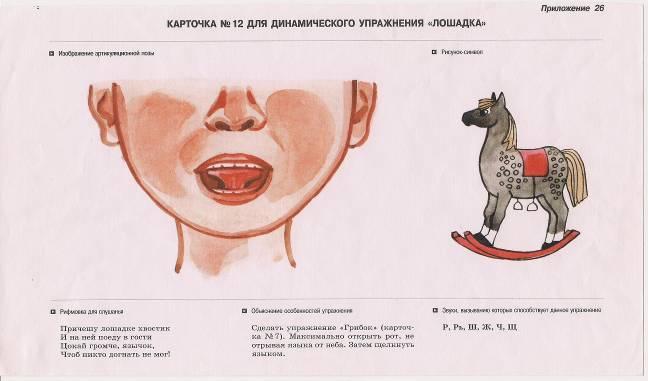 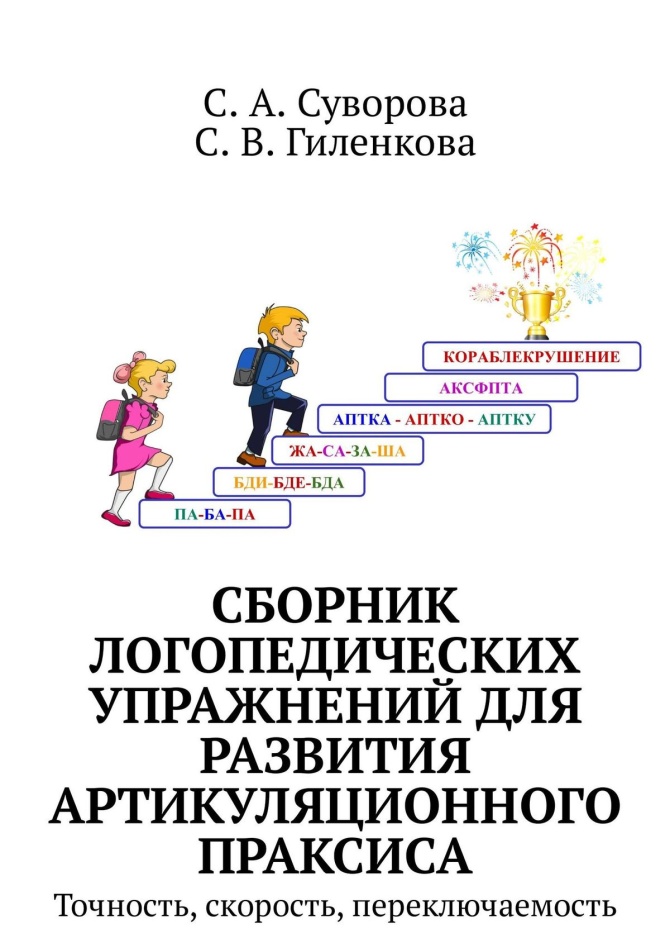 А.Р. Лурия

кинестетический    кинетический
           праксис                                праксис
(афферентный                     (эфферентный
чувствительный)            - двигательный)

   КОАРТИКУЛЯЦИЯ – «связка» между  
   отдельными артикуляционными позами
Нарушение способности воспроизводить произвольные действия носит название 
А П Р А К С И Я

Артикуляционная апраксия  
    является наиболее сложной и состоит в неспособности    
    членораздельно говорить. Несмотря на отсутствие 
    параличей или парезов органов артикуляции.

        Классификация А.Р. Лурии – 4 формы апраксий:

Несостоятельность в воспроизведении единичных поз носит название кинестетическая, афферентная апраксия

 Несостоятельность в воспроизведении серии движений обозначается  как  кинетическая, эфферентная апраксия 

 пространственная апраксия

 регуляторная апраксия
Н.А. Бернштейн определяет апраксии  следующим 
образом:  «Для всех очень многообразных и разнохарактерных картин двигательных нарушений уровня действий (эти картины объединяются под общим названием апраксий, хотя удачнее было бы называть их  ДИСПРАКСИЯМИ) характерно не только отсутствие каких – либо стойких моторных выпадений – параличей, парезов и т.п., но и каких – либо стабильных расстройств координации…»

  И термин «ДИСПРАКСИЯ» тоже используется для обозначения  повреждения, недоразвития и отклонения в развитии праксиса у детей.

Термины «АПРАКСИЯ» и «ДИСПРАКСИЯ» 
употребляются как синонимы.
Интегративная модель организации действий при ДР (диспраксии развития) (Vaivre – Douret, 2007).
Интегративная модель организации действий при ДР (диспраксии развития) (Vaivre – Douret, 2007).
Алалия - нарушение либо восприятияязыковых  структур (значения), либо продуцирования этого значения, в первую очередь через грамматические категории.                                                 (М.И. Лынская) 
                                                                                                                 Алалия  представляет собой системное недоразвитие речи, при котором нарушаются все компоненты речи: фонетико-фонематическая сторона, лексико-грамматический строй. 
(Логопедия: Учебник для студентов дефект. фак. пед. вузов / Под ред. Л.С. Волковой, С.Н. Шаховской. - М.: Гуманит. изд. центр ВЛАДОС, 1998. - 680 с.)

Алалия – недоразвитие речи как знаковой функции (что соответствует позиции В.А. Ковшикова) ввиду несформированности механизмов кодирования – декодирования. Причина – раннее повреждение корковых зон  речи в левом полушарии.       
                                                               (С.В.Покровская, А.В.Цветков)
Для детей с алалией характерно нарушение формирования лексической, морфологической, синтаксической и фонематической  сторон речи: 
— Отсутствие или резкое снижение мотива речевой деятельности, мотива к общению.
— Речевой негативизм.

— Нарушения целенаправленности и концентрации внимания. 

— Низкий уровень обобщения, недостаточная гибкость и 
 динамичность мышления, замедленный темп усвоения тех или 
 иных закономерностей, недостаточная осознанность и 
 доказательность мышления. 
Недостаточность целостности и константности зрительного и 
 слухового восприятия.

— Для личности неговорящего ребенка характерны: некоторая  
 заторможенность или наоборот - возбудимость; повышенная  
 сенситивность. 

— Отсутствие навыка формирования программы высказывания, 
 зачастую и программы других видов активной деятельности.
— Самостоятельные короткие высказывания появляются только 
 в ситуациях повышенной эмоциональности, причем 
 вербализуется субъективно ценный элемент внутренней речи. 
— Отсутствие (недостаточность) критического отношения
— Трудности усвоения последовательности артикуляционных движений (кинестетическая апраксия) для воспроизведения слога, слова, предложения.
— Трудности воспроизведения артикуляционной поз    
  (кинестетическая апраксия) самостоятельно или репродуктивно. 

— Нейродинамические нарушения: нарушения равновесия  
 процессов торможения и возбуждения, быстрое возникновение  
 запредельного торможения.
собственной речевой деятельности или наоборот осознание
речевой неполноценности и замкнутость.
— Нарушения формирования звуковых образов слов.

— Нарушения слоговой структуры слова:  замена и пропуск слога. 

— Особенности лексической стороны речи. 

— Стойкий морфологический и синтаксический аграмматизм.
Дефект  речи, проявляющийся в расстройстве артикуляции, обусловленном параличом или парезом речевой мускулатуры, носит  название     
                                              Д И З А Р Т Р И Я

ДИЗАРТРИЯ   - нарушение звукопроизношения и просодики 
вследствие нарушения иннервации мышц речевого аппарата   (дыхательного, речевого, артикуляционных отделов)                                                                   (Е.Ф.Архипова)
В практике  патологии речи принята менее развёрнутая   классификация  дизартрий, а именно их деление  на  бульбарные, псевдобульбарные,  мозжечковую и подкорковые  или «экстрапирамидные» (обусловлены различием  в локализации очага поражения)
Бульбарная  дизартрия  - поражение черепно – мозговых нервов, иннервирующих речевую мускулатуру  (гипотонус мышц – нарушается иннервация мышц глотки, гортани, нёба, нёбной занавески                снижается    сила голоса, гнусавость, слабость речевого дыхания, саливация, мышцы лица малоподвижны, речь неразборчива)

Псевдобульбарная  дизартрия – поражение проводящих путей, соединяющих  ядра  ЧМН и кору мозга (основное проявление – гипертонус  мышц/язык отёчный, подтягивается назад, спинка выгибается; мышц глотки, гортани, дыхательной мускулатуры, гнусавость)
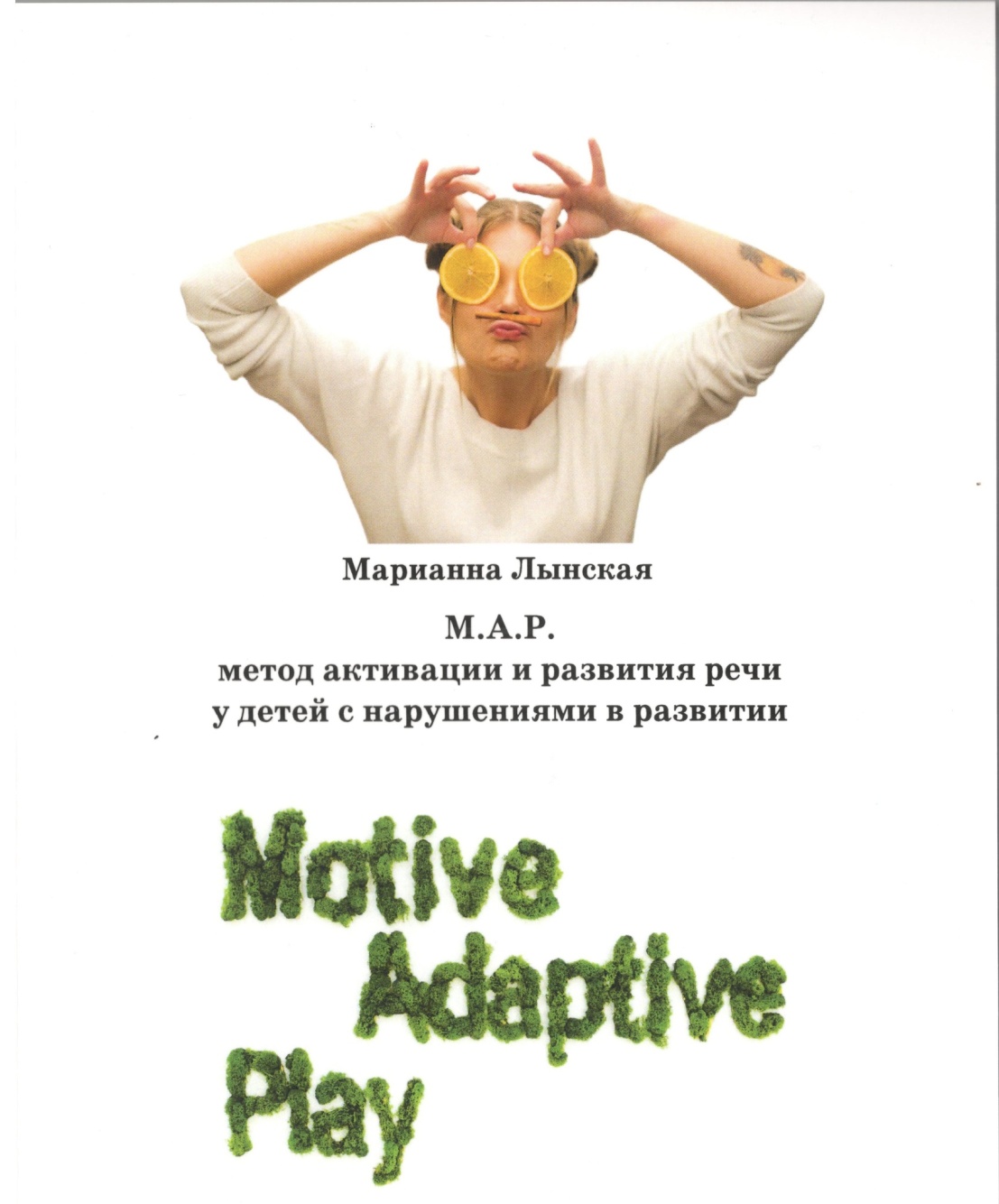 ЦЕЛЬ  работы специалиста по  
М.А.Р. – методу – повышение уровня АДАПТАЦИИ ребенка за счет создания интериоризированного МОТИВА в процессе приобретения и расширения ИГРового опыта.
М.А.Р. – метод – может стать основой  для коррекции  речи, коммуникации, поведения, сенсорной интеграции и когнитивных операций детей с любыми нарушениями в развитии любыми специалистами в области реабилитации.
Интериориза́ция (от фр. 
intériorisation - переход извне внутрь, от  лат. interior -   внутренний).
СЕНСОРНАЯ   ИНТЕГРАЦИЯ – 
это обработка поступающих от органов  чувств ощущений, их структурирование и упорядочивание получаемой таким образом информации для последующего адекватного ответа.  Т.е. всё, что мы получаем от органов чувств, поступает в мозг, обрабатывается там,  выдается нам в виде некоторого знания о предмете – что это, какими свойствами обладает.
                   Чем правильнее работают сенсорные системы, 
                тем больше информации  получает мозг и   
      выдаёт больше адекватных ответов.
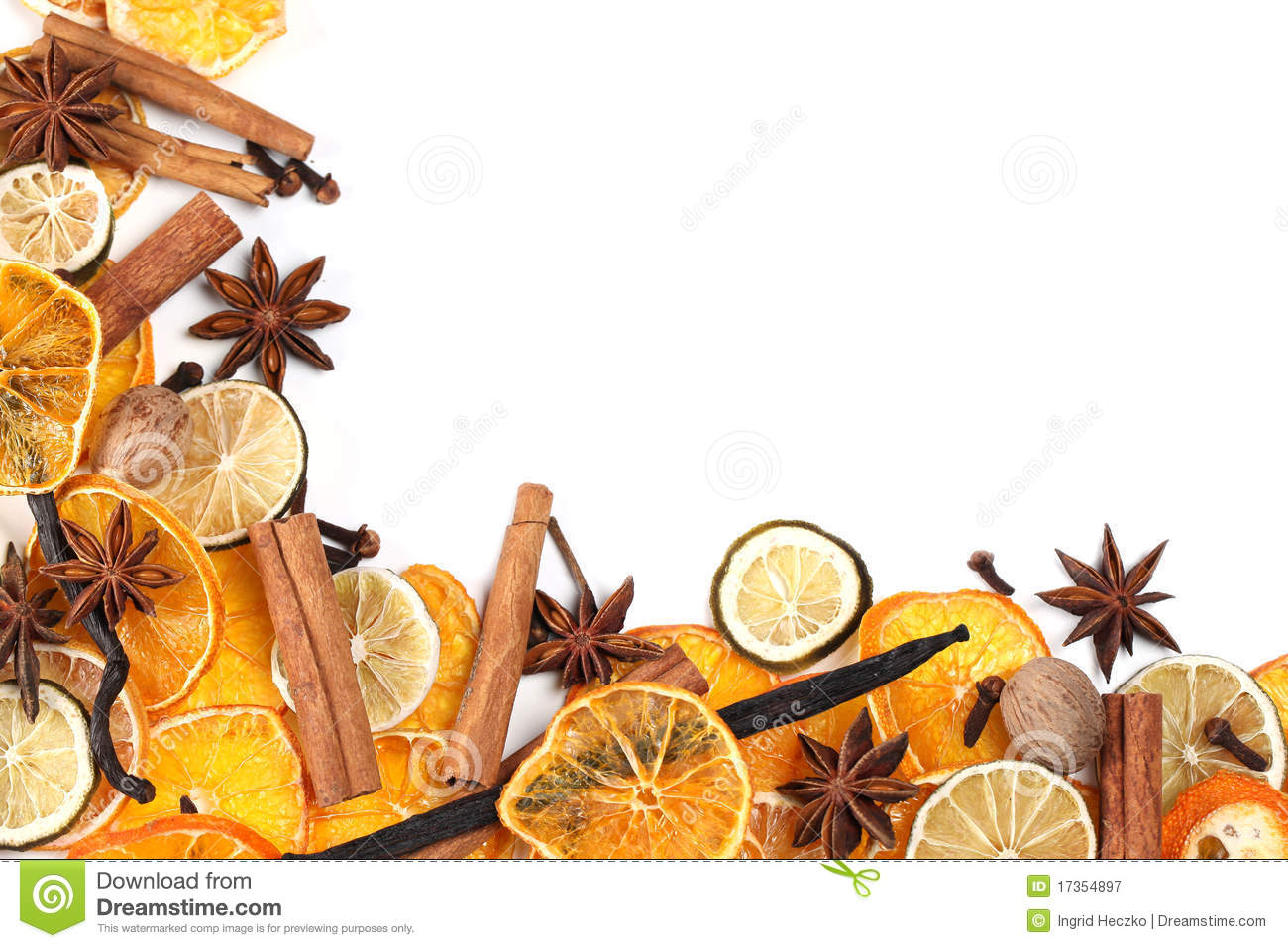 «Обращаясь к теории сенсорной интеграции, мы опираемся на развитие базовых уровней иерархической системы взаимодействия ощущений, а именно: проприорецептивных, тактильных , вкусовых и обонятельных. Значение тактильного, вкусового, и обонятельного модусов перцепции подчеркивается в исследованиях по когнитивной лингвистике, в которых утверждается, что значительная часть лексики в языковом сознании возникает на основе перцептивных операций в области тактильной, вкусовой и обонятельной модальностей. Мы предполагаем, что развитие тактильного, вкусового и обонятельного восприятия напрямую влияет на развитие мотивации к   речи».
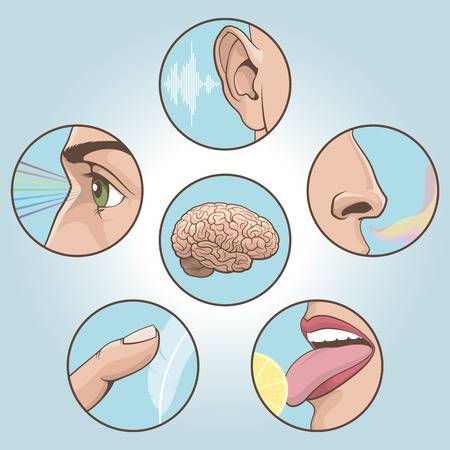 Подключение  максимального    
  количества сенсорных модальностей:  
    вестибулярной, 
    проприорецептивной,  тактильной,  
    обонятельной, вкусовой, 
    зрительной,  слуховой. 
        Познание окружающего мира    
    происходит через все органы чувств.
(Лынская М. И.  Преодоление алалии и задержки речевого развития 
                 у детей – М.: «ЛОГОМАГ», 2015, стр.6)
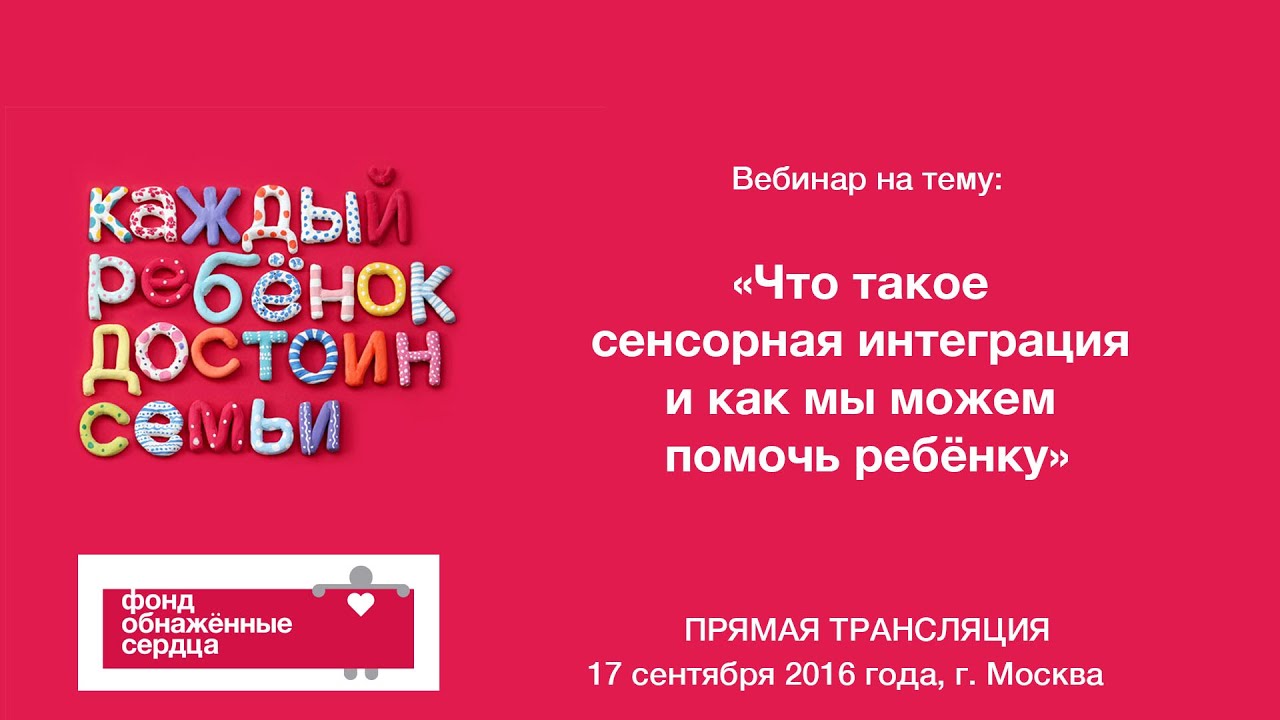 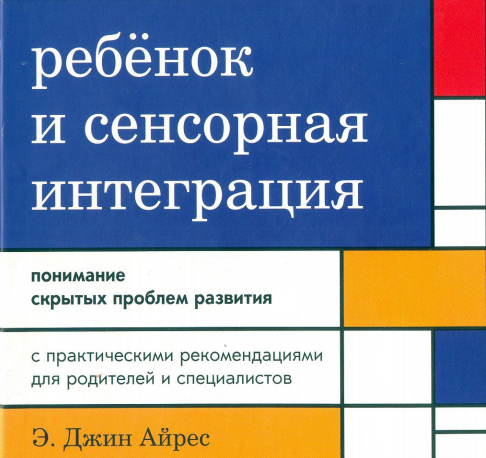 СЕНСОРНАЯ   ИНТЕГРАЦИЯ
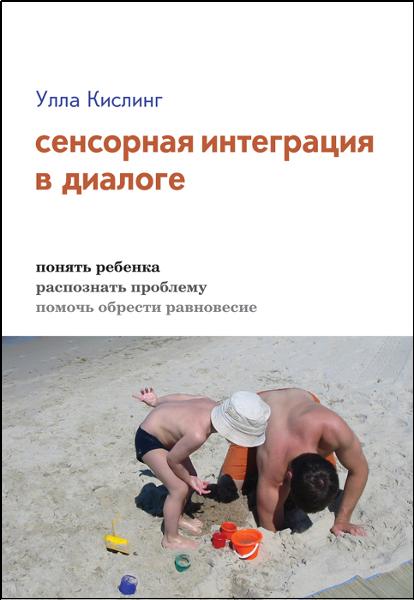 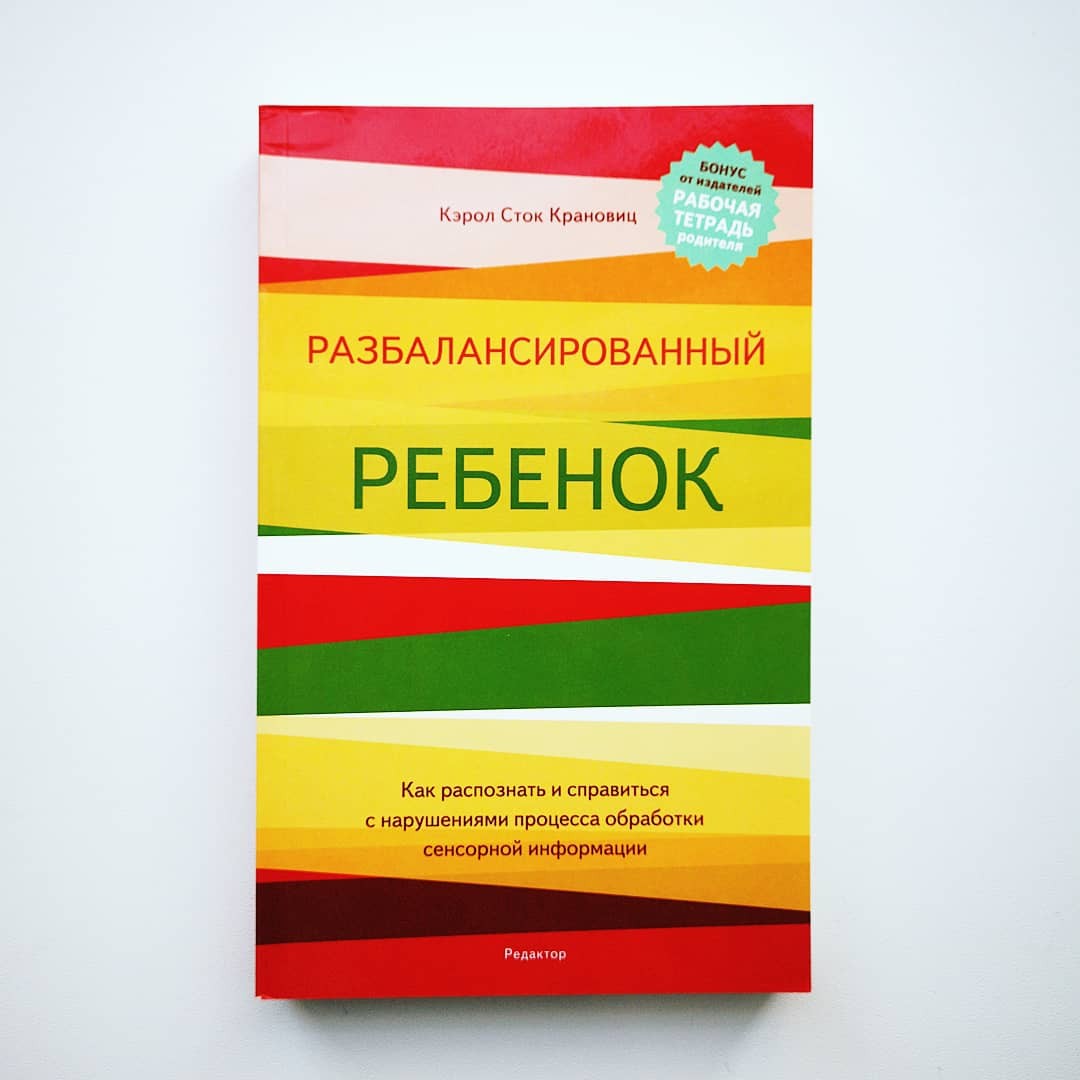 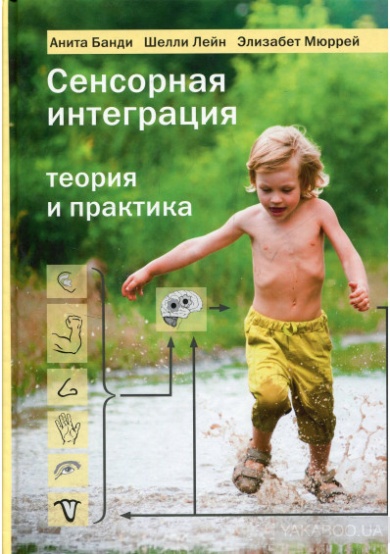 Общая  и  специальная 
артикуляционная  гимнастика
Улучшение кровоснабжения артикуляционных органов и их иннервации
 Улучшение подвижности артикуляционных органов
 Укрепление мышечной системы языка, губ, щек
 Обучение детей удерживать определенную артикуляционную позу
 Увеличение амплитуды движений
 Уменьшение спастичности артикуляционных органов 
 Подготовка артикуляционного аппарата к постановке  звуков
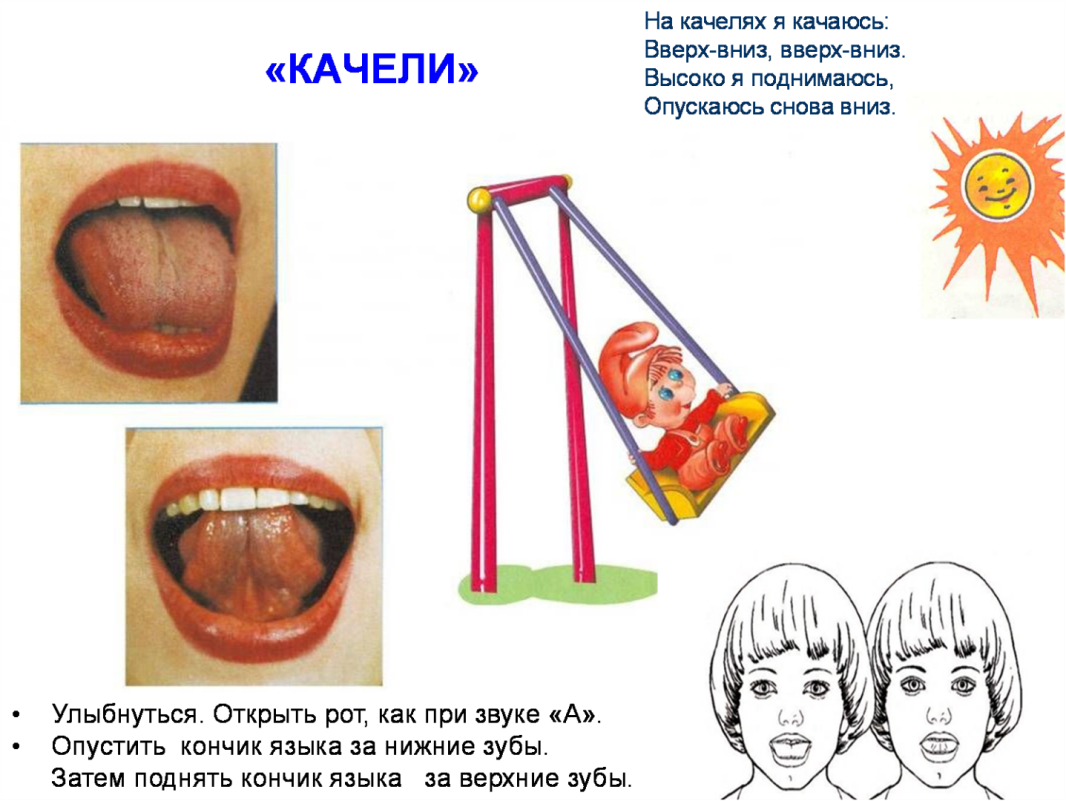 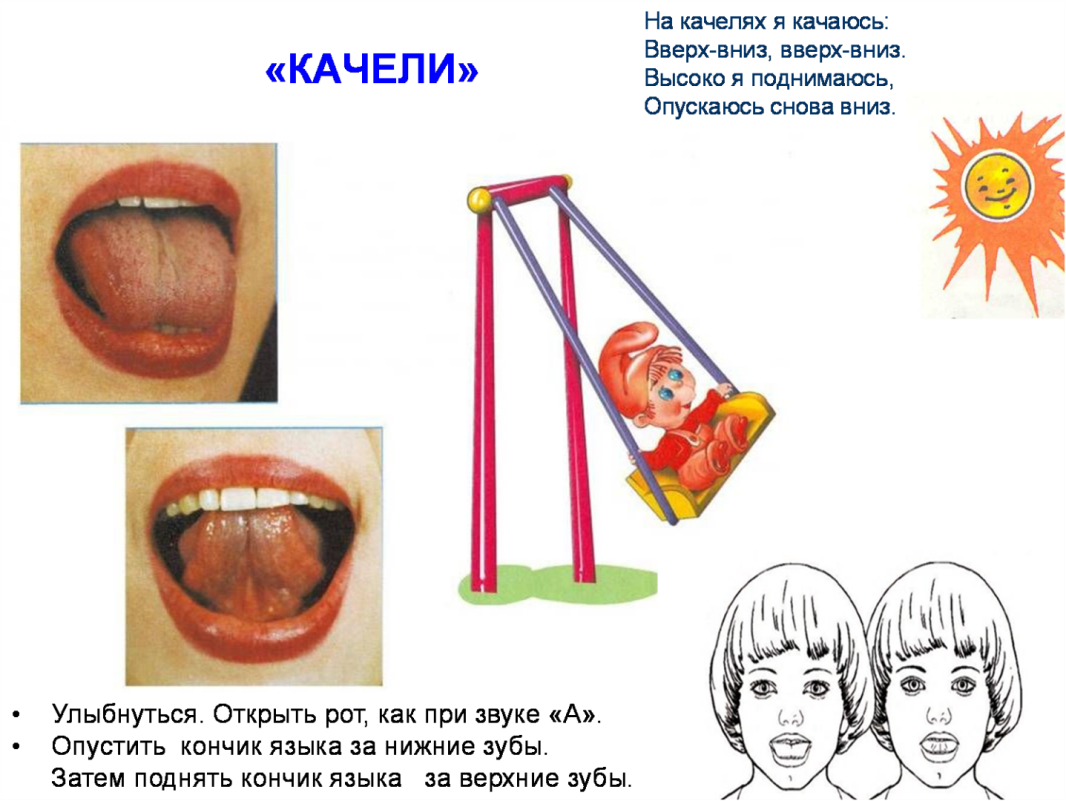 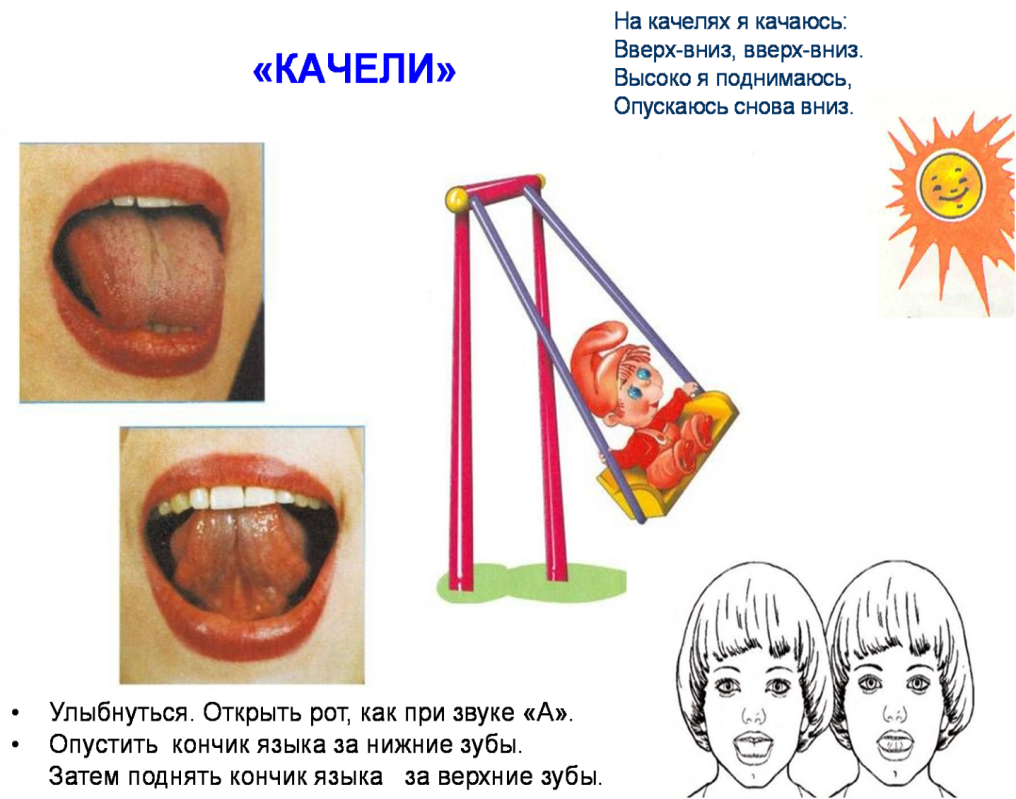 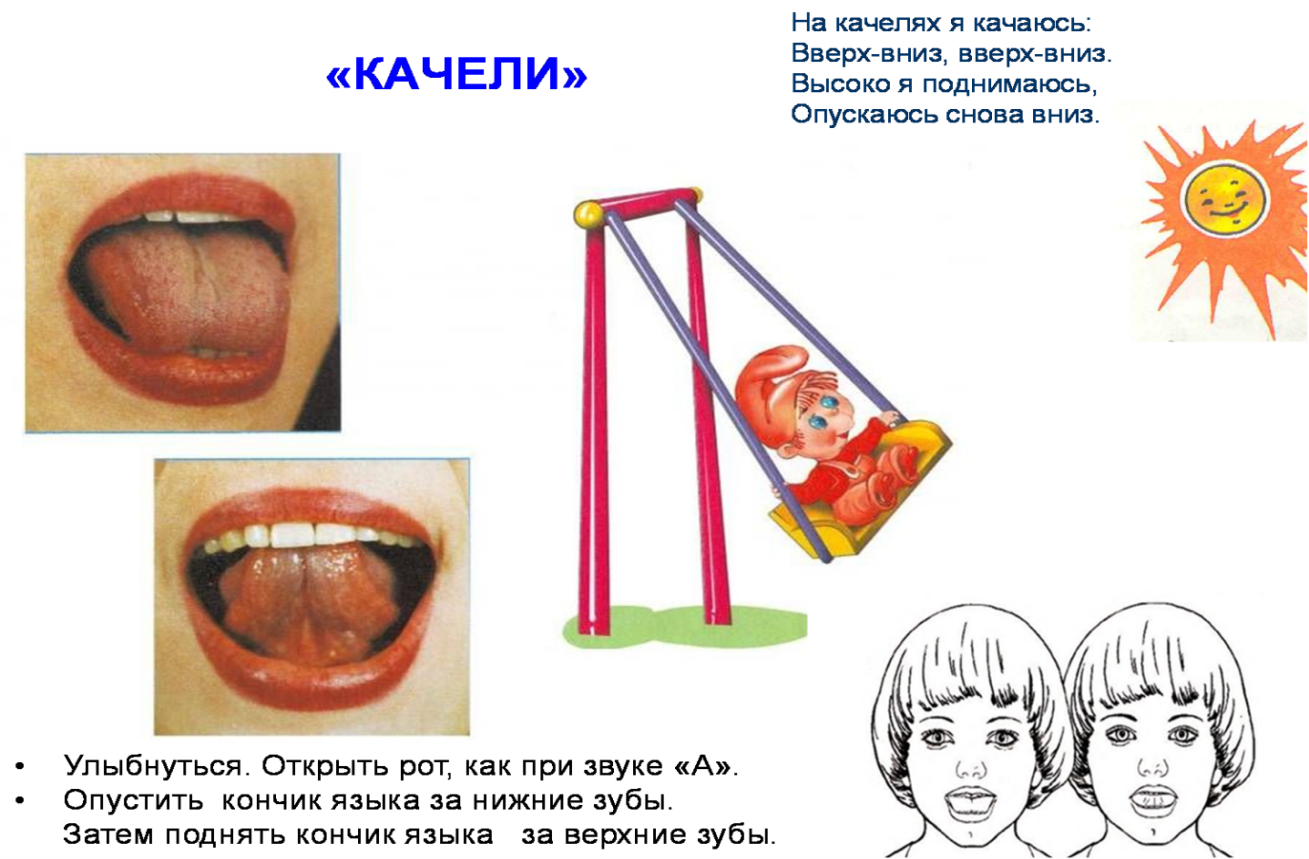 Сенсорно – интегративная
артикуляционная   гимнастика
Активизируется небно-глоточное смыкание, что способствует устранению гиперназализации

 Растягивается подъязычная складка («уздечка») языка, позволяя выполнять артикуляционные движения с большей амплитудой

 Дифференцируется носовой и ротовой выдохи, что положительно влияет на длину и силу фонационного выдоха

 Улучшаются показатели координации, точности, темпо-ритмические характеристики артикуляционных движений, что способствует улучшению четкости 
произношения

 Повышается  качество обратной связи от 
артикуляционных органов, что 
способствует преодолению апраксии 
(диспраксии)
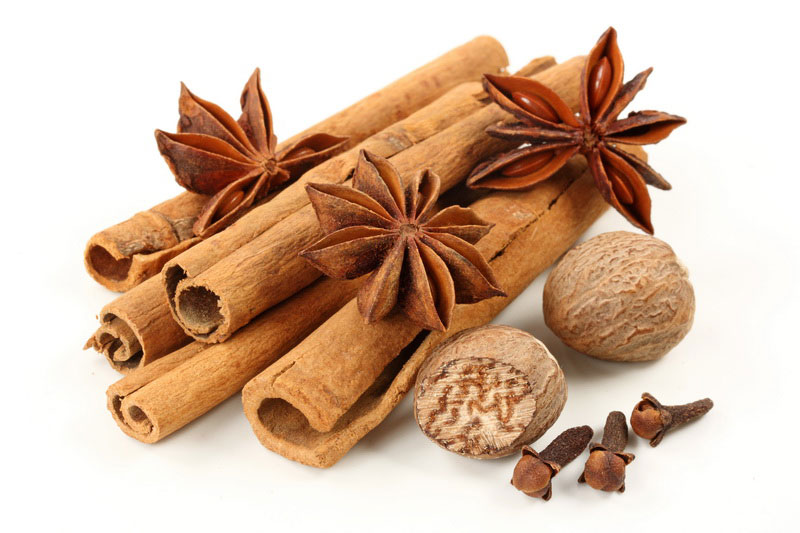 МЕТОДИЧЕСКОЕ  ПОСОБИЕ  
включает в себя обоснование и описание авторского метода сенсорно-интегративной артикуляционной гимнастики. 

Пособие может 
использоваться 
родителями и 
логопедами, 
работающими с 
детьми, имеющими
алалию, разные 
формы детского 
церебрального 
паралича и 
нарушения 
поведения.
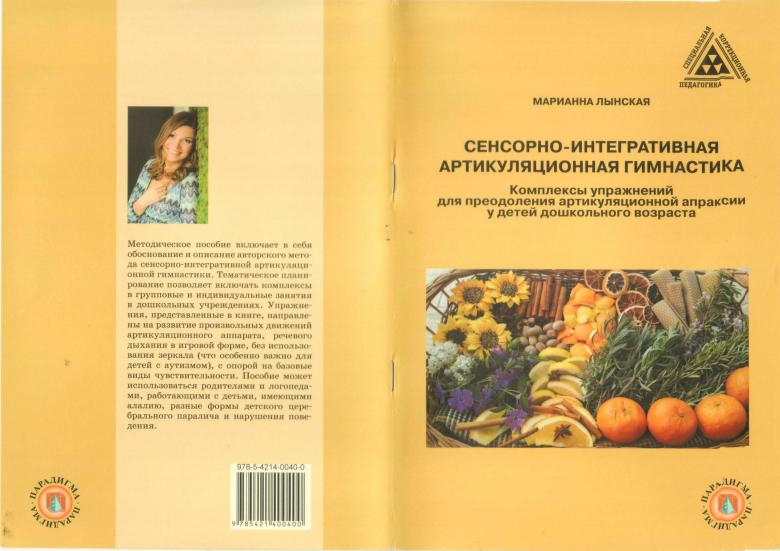 Организация   проведения сенсорно-
интегративной артикуляционной   гимнастики
— Часть индивидуального занятия
— Часть подгруппового занятия
— Занятие (комплекс упражнений – около 30 минут, при неоднократном повторении каждого упражнения) 


ДАННЫЕ   КОМПЛЕКСЫ    ИСПОЛЬЗУЮТСЯ:

 с детьми без речевых нарушений 

 с детьми, имеющими нарушения   
     звукопроизношения

 с детьми  с алалией 

 с детьми, имеющими нарушения 
     эмоционально- волевой  сферы,  
     интеллекта и пр.
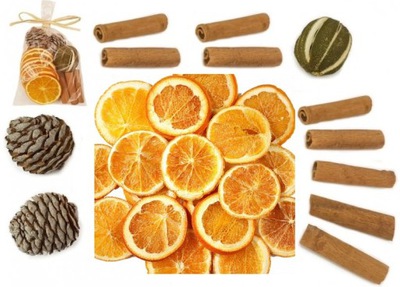 В А Ж Н О !!!
Перед началом занятий уточнить склонность ребёнка к помещению в рот различных предметов

Аллергические реакции на запахи и анамнез пищевой аллергии, это позволяет избежать возможных недоразумений при активизации вкусового и обонятельного восприятия

Родители предупреждаются  об использовании аллергенов и должны высказать свое согласие/несогласие (в письменном виде)
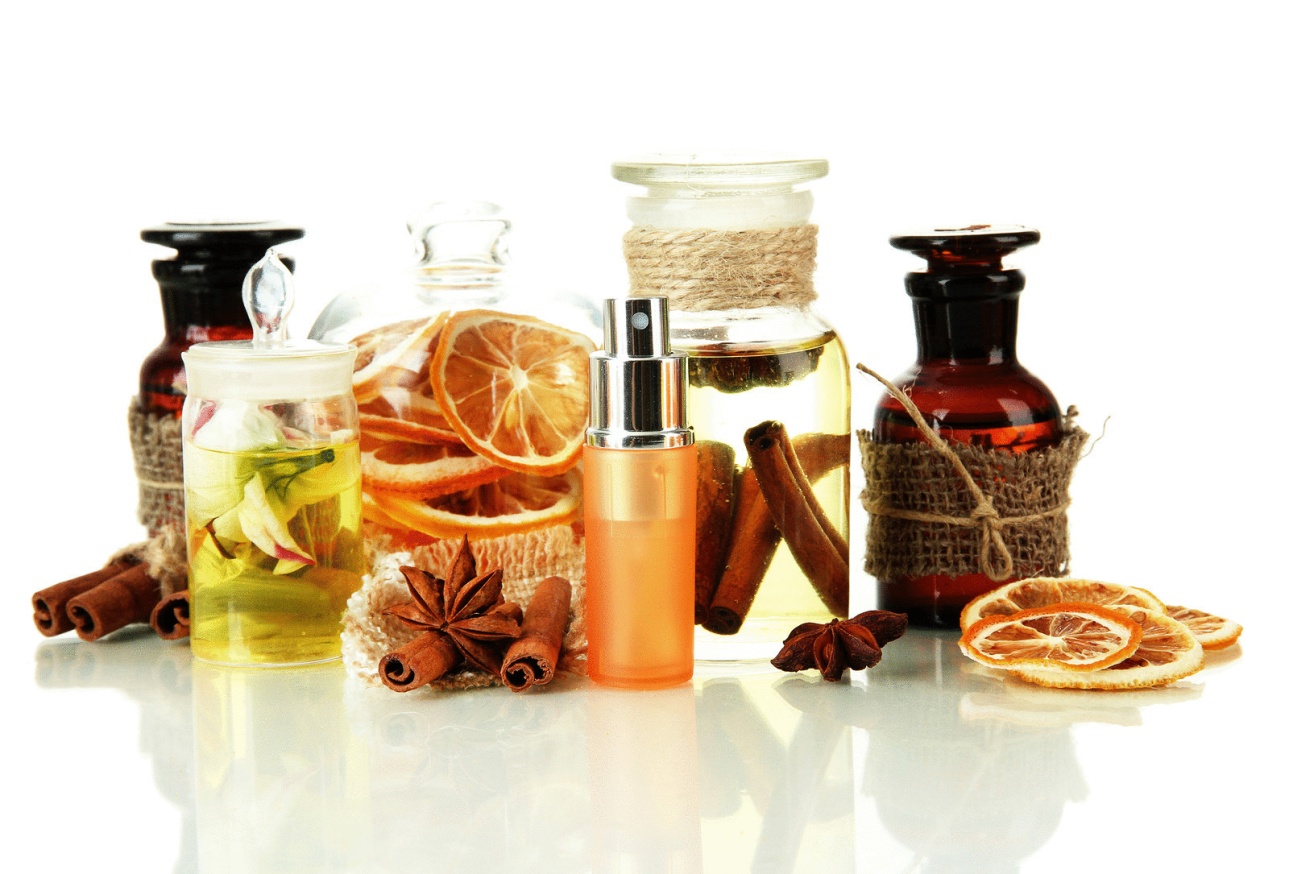 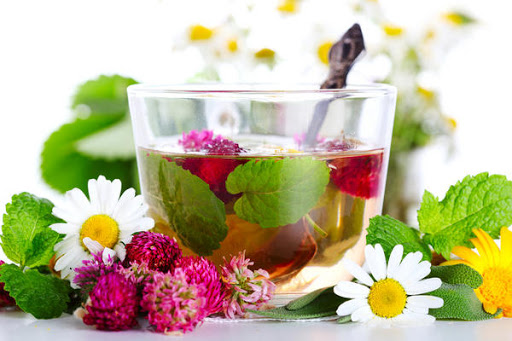 Перед началом каждого занятия ребенок должен получить 
«питание» в рамках индивидуальной «сенсорной диеты» 
(сенсорная диета – сбалансированная деятельность, 
способствующая получению ребенком разнообразных 
сенсорных стимулов и развитию адаптивных 
ответов нервной системы на сенсорные стимулы). 

Эти мероприятия могут включать в себя:
прием стакана воды, либо жидкости, связанной с темой комплекса упражнений (фруктового сока, ароматного чая и т.п.), в т.ч. с использованием бутылочки с соской;
 жевание кураги, фруктовых батончиков и пр.;
 висение на руках или принятие положения вверх ногами;
 массаж языка и щек;
 «тактильный ввод» в виде поглаживания/растирания рук, спины, щек, головы разнообразными  массажерами и пр. 
                                                                 Ввод обонятельной информации  
                                                   осуществляется посредством 
                                                   ароматизации помещения с помощью 
                                                   подобранных индивидуально    
                                                    эфирных масел.
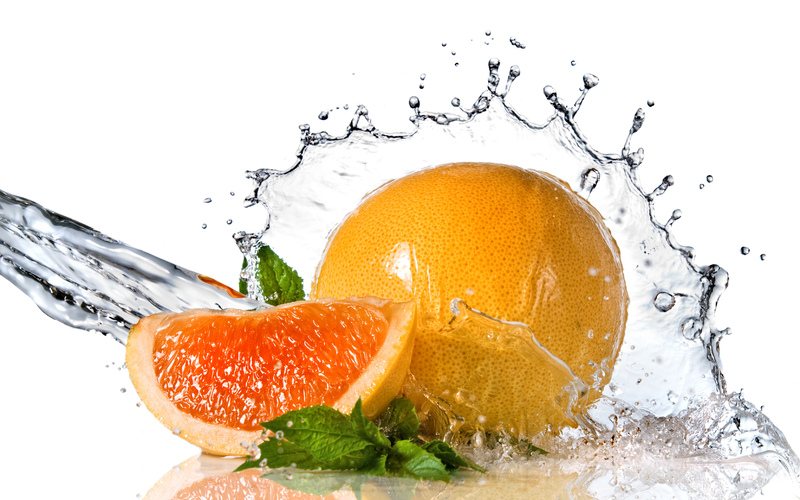 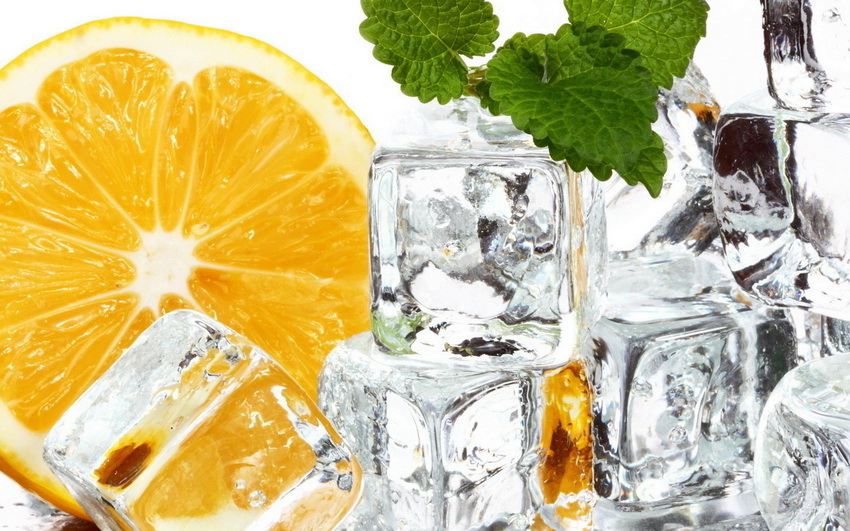 Игровые приёмы для визуализации и обеспечения нужного количества повторений  упражнений
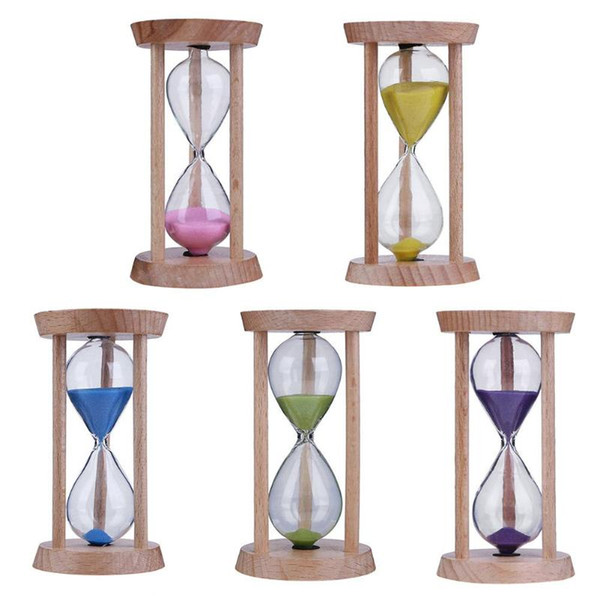 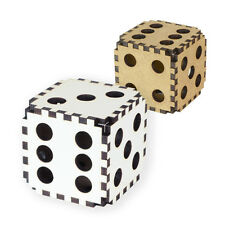 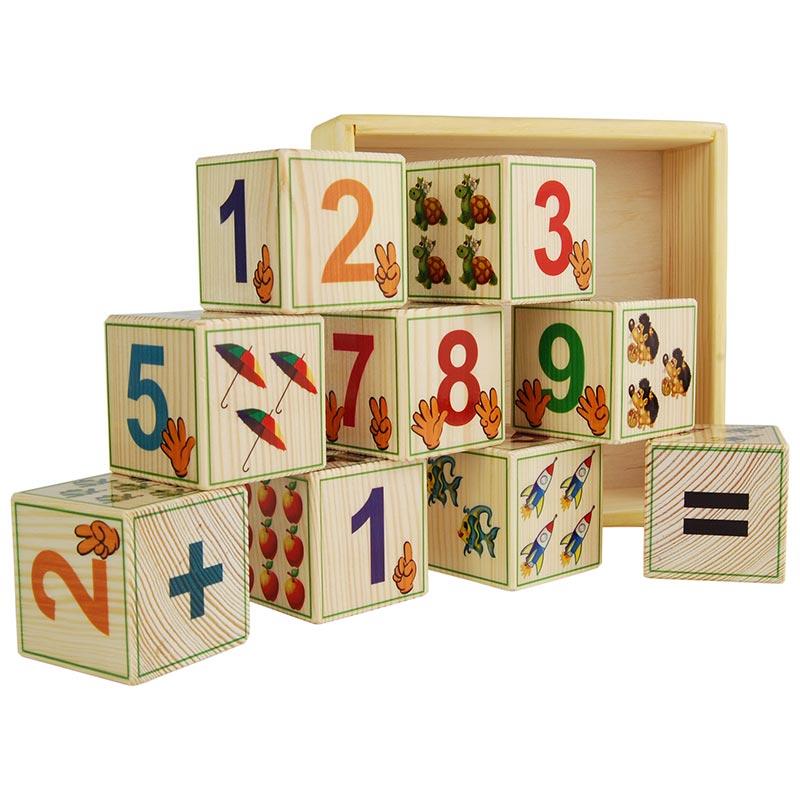 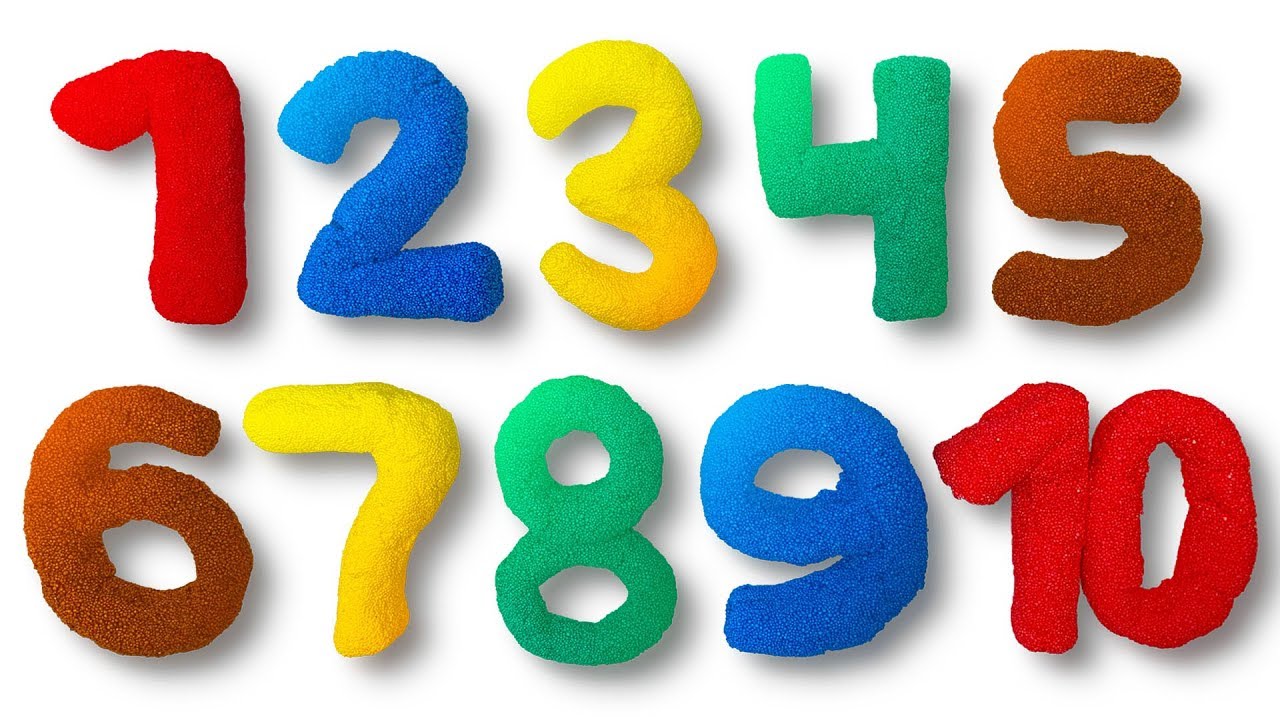 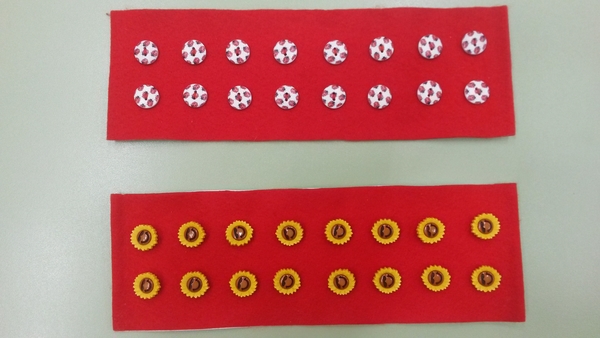 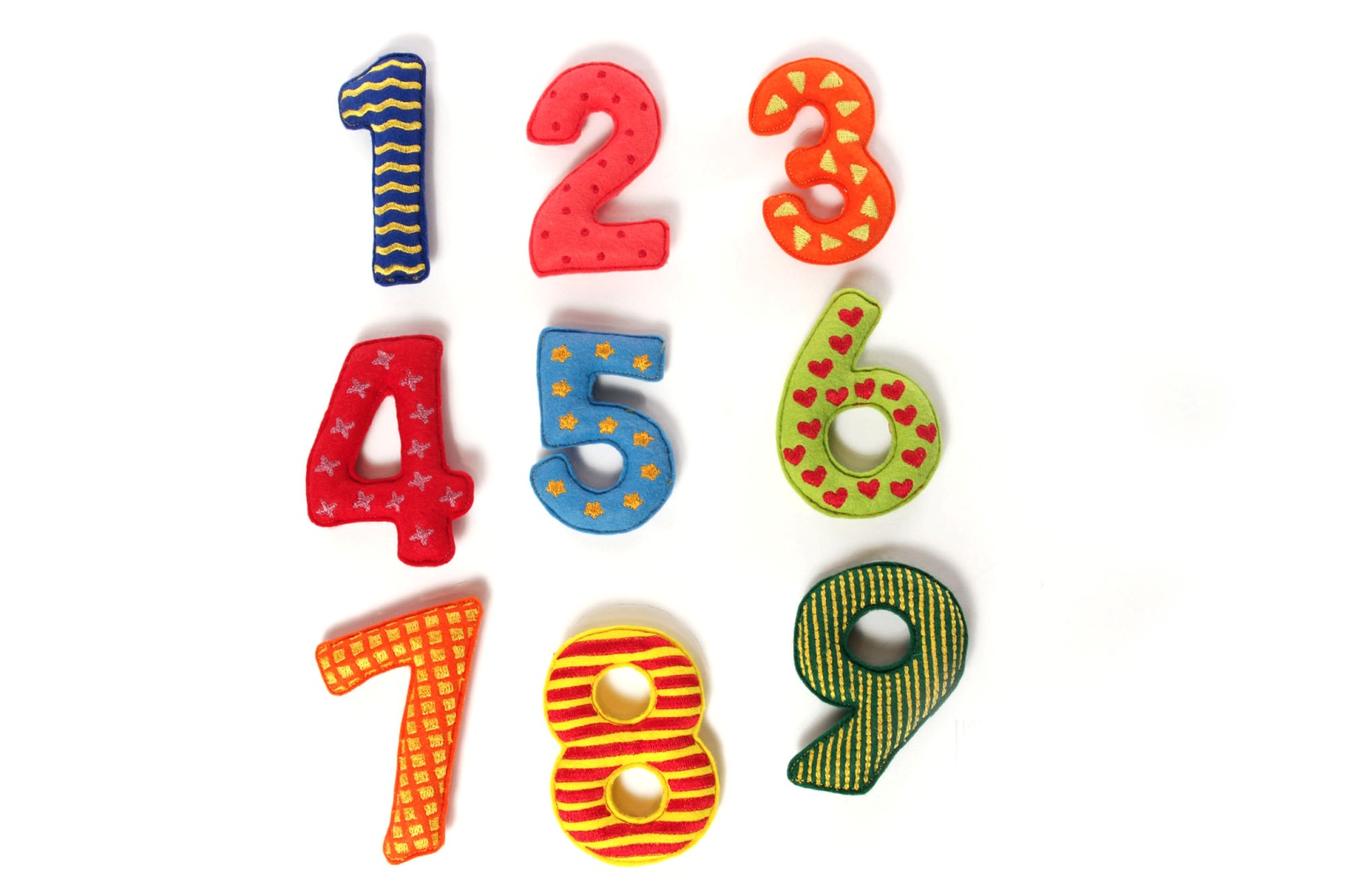 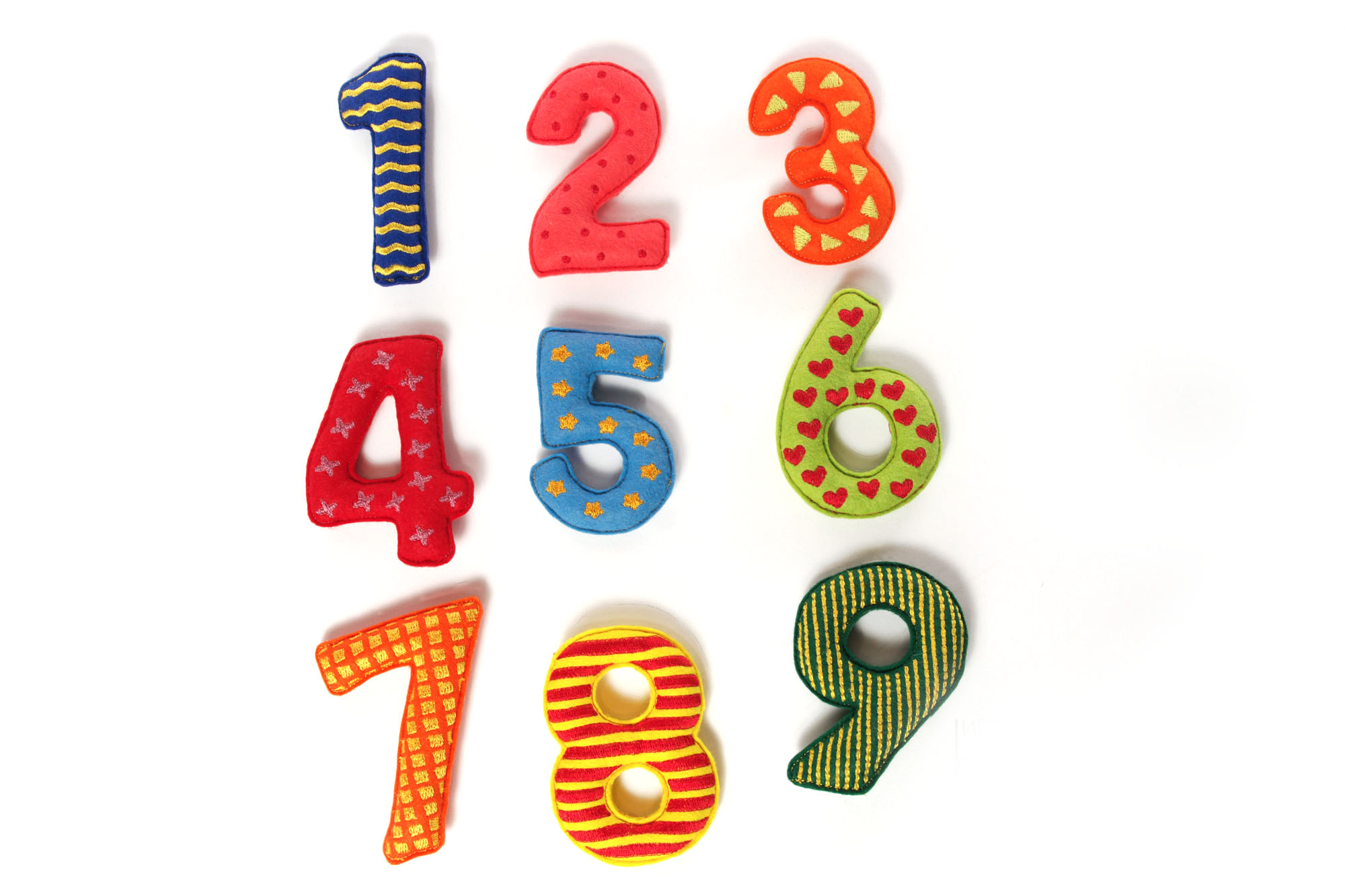 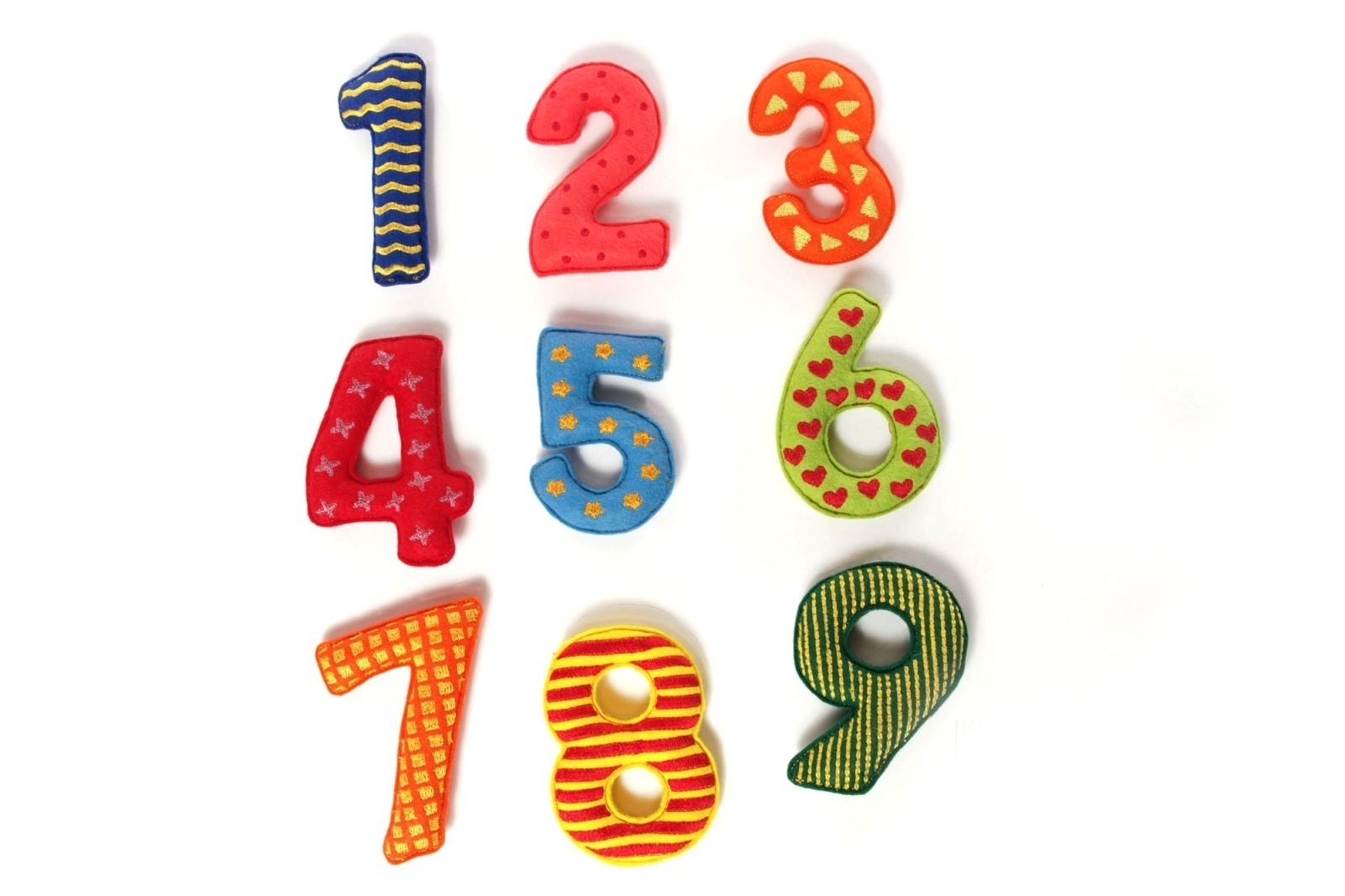 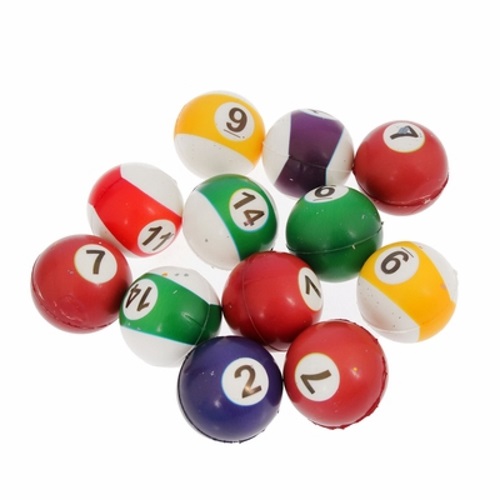 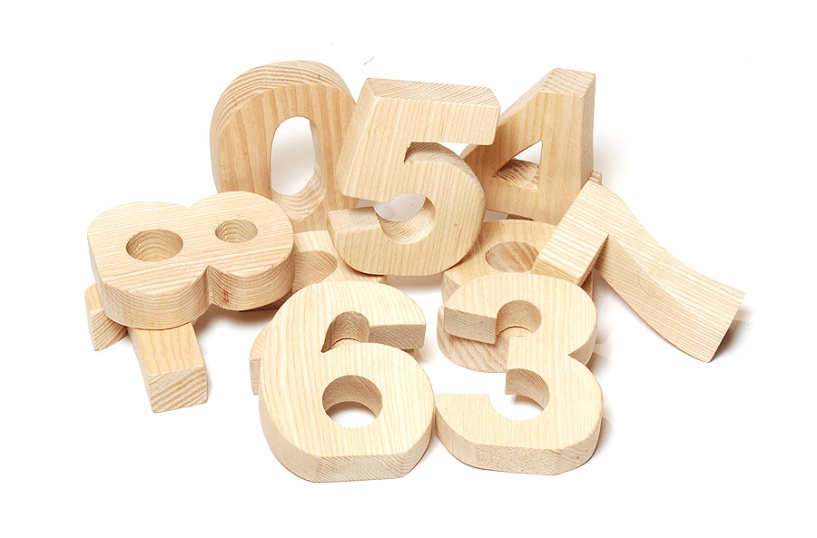 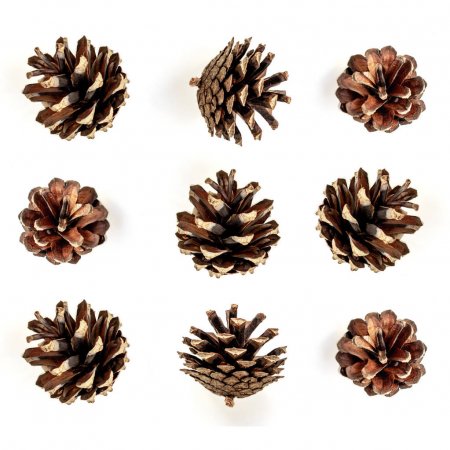 Поскольку автор пособия выступает адептом теории сенсорной интеграции, необходимым звеном каждого комплекса является 
«СЕНСОРНЫЙ ПОДНОС» - авторский игровой материал, использование которого позволяет:

 развивать разные виды восприятия детей

 ритмизировать деятельность детей

 развить чувство эстетики и художественный  
   вкус

 обеспечить интерактивное взаимодействие 
   с игровым материалом и 
 коммуникацию между   участниками 
 занятия
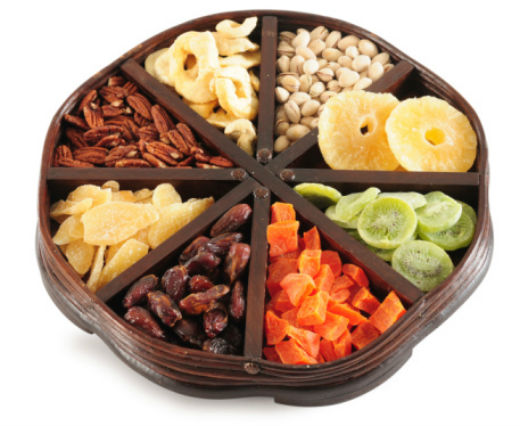 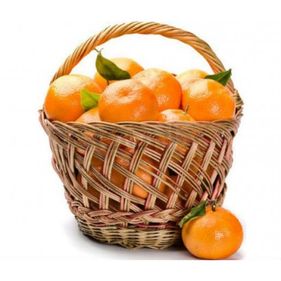 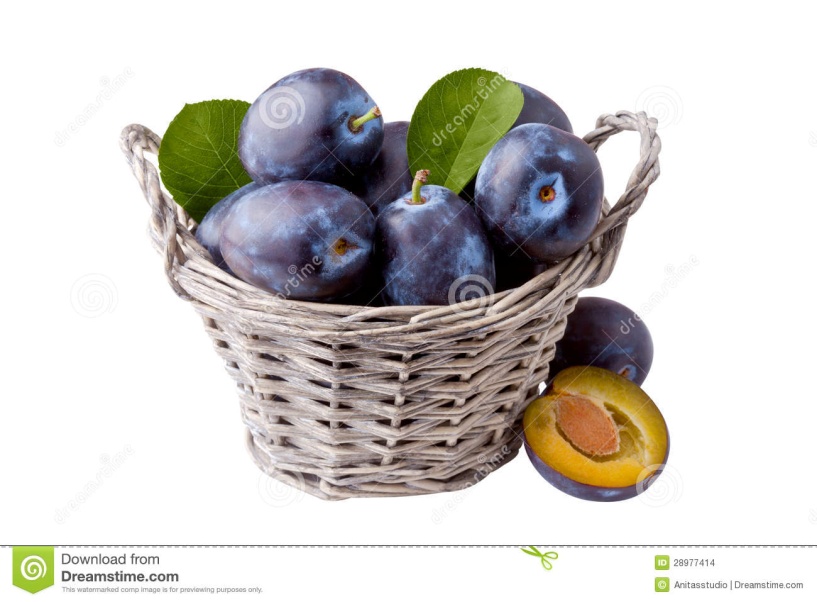 Каждое занятие начинается и 
                           заканчивается коммуникационной 
                           потешкой/фольклорной игрой для 
                              создания общего настроя, 
                              привлечения внимания, 
сосредоточения на занятии и ритмизации деятельности. 
 
Детям предлагается выбрать из корзины мячик,  
покатать его в руках и по частям тела, приговаривая: 
  «По кругу, по кругу наш мячик бежит. По кругу, по 
кругу   бежит и спешит: на длинную руку спешит   
закатиться,  на шею  перекатиться...».
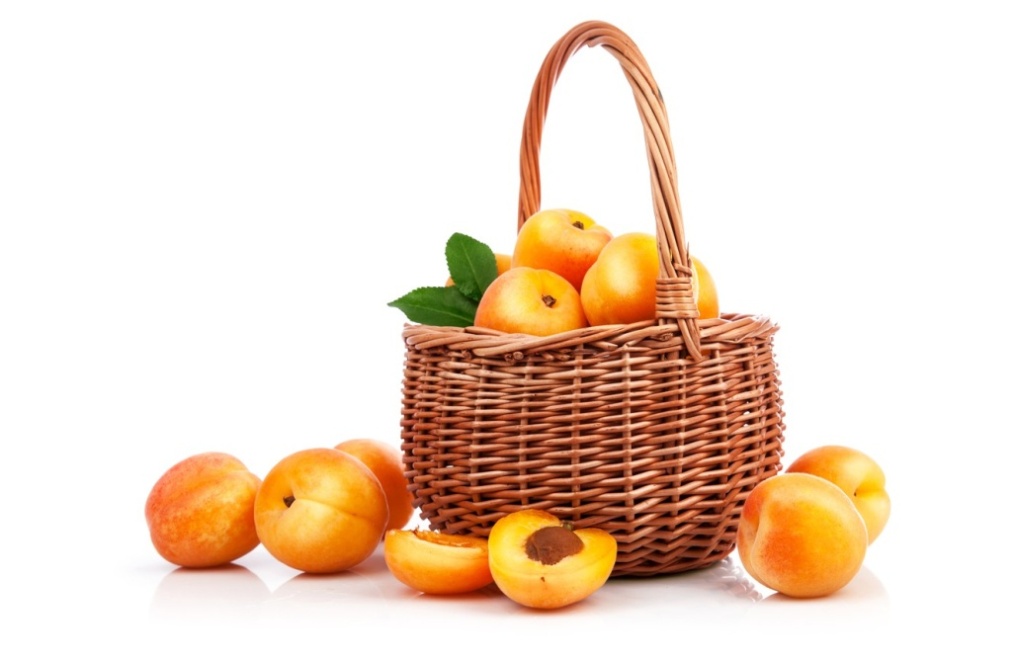 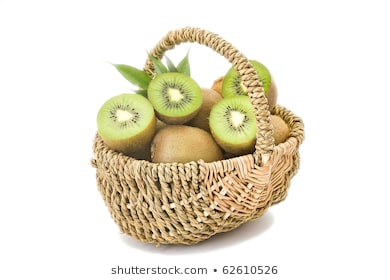 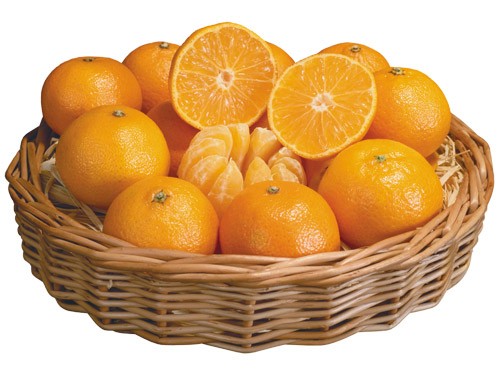 До начала занятия родителем или логопедом проводится классический массаж лицевой и артикуляционной мускулатуры. 
Рекомендуется сочетать проведение артикуляционной гимнастики с «прищепочным массажем»  (ДедюхинаГ .В., Яньшина Т.А., Могучая Л.Д.). 
Механическое сдавливание подушечек пальцев с использованием разноцветных прищепок направлено на активизацию незрелых клеток головного мозга. 
    Продолжительность процедуры: от 3 до 10 минут, по следующей схеме:
   1-3 дни — большой палец 
  4-6 дни — большой и указательный пальцы
  7-9 дни — большой, указательный и средний пальцы
      Затем нагрузки снижаются до минимальных по этой же схеме. 
      Для массажа используются прищепки разных цветов и форм.
По окончанию комплекса активных упражнений проводится игровой массаж и рассказывается сказка (вариативно: с использованием игровых фигурок и сенсорного подноса в качестве игрового ландшафта). Игровой массаж - это разнообразные движения в соответствии с текстом. Например, нажимание кулаками по спине ребенка - «слон идет», волнообразные    движения - «море волнуется» и пр.
Подобные массажи можно найти у Е. Железновой  или в книге 
М. Серебряковой «Игровые массажики   и весёлые раскраски».
Эти массажики способствуют 
  развитию воображения, игрового 
  взаимодействия со взрослым, 
  тактильного и    
  проприорецептивного 
  восприятия и речи.
  В качестве завершающего занятие 
  игрового  упражнения можно   
  использовать тематические   свечи 
  для задувания.
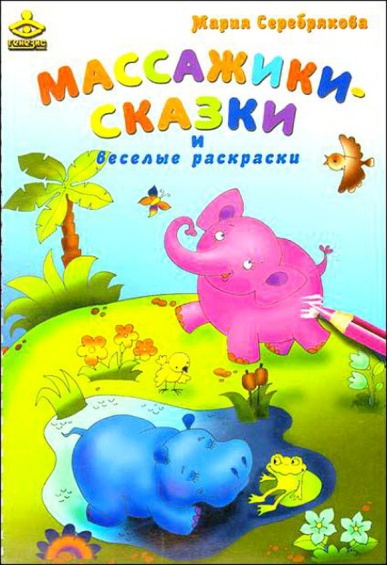 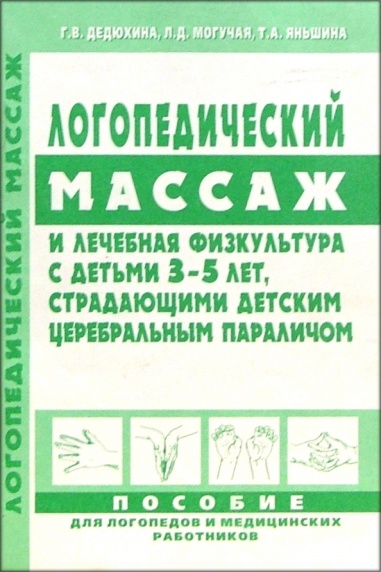 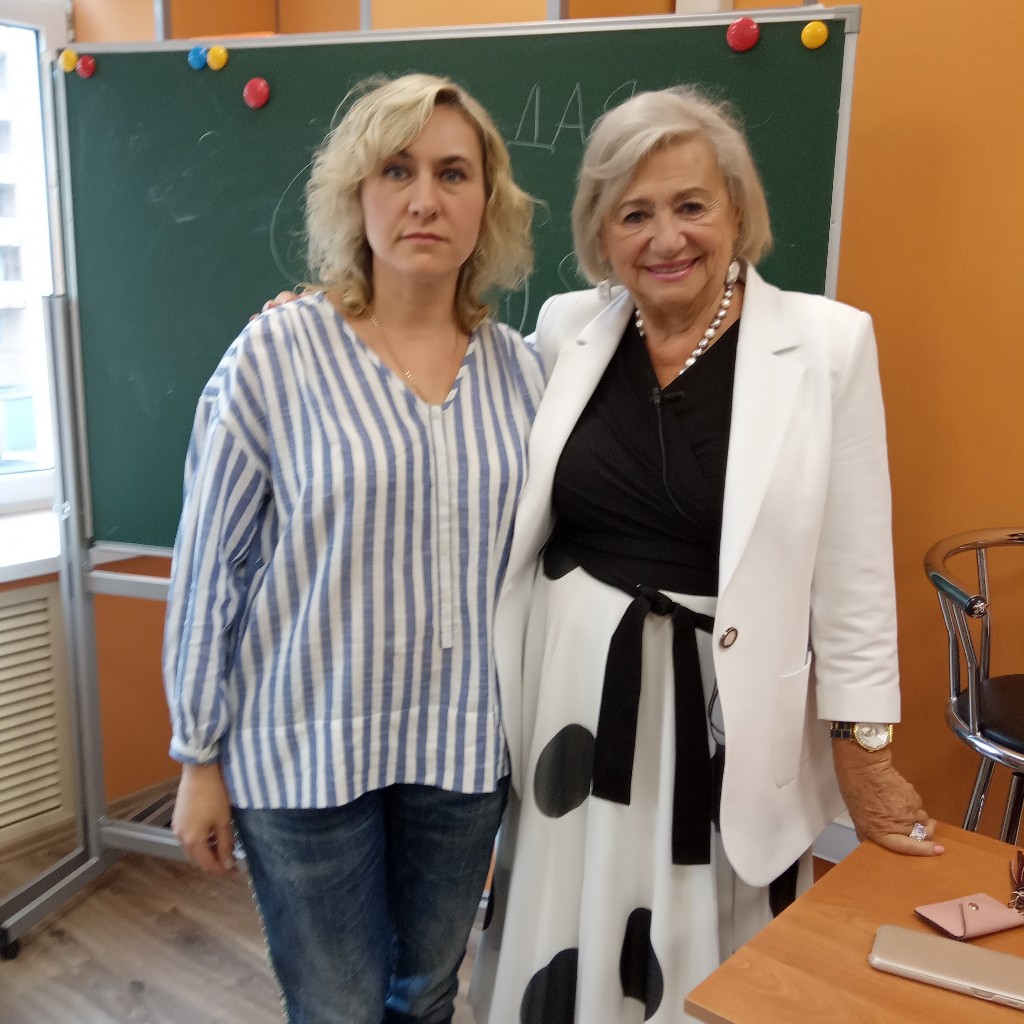 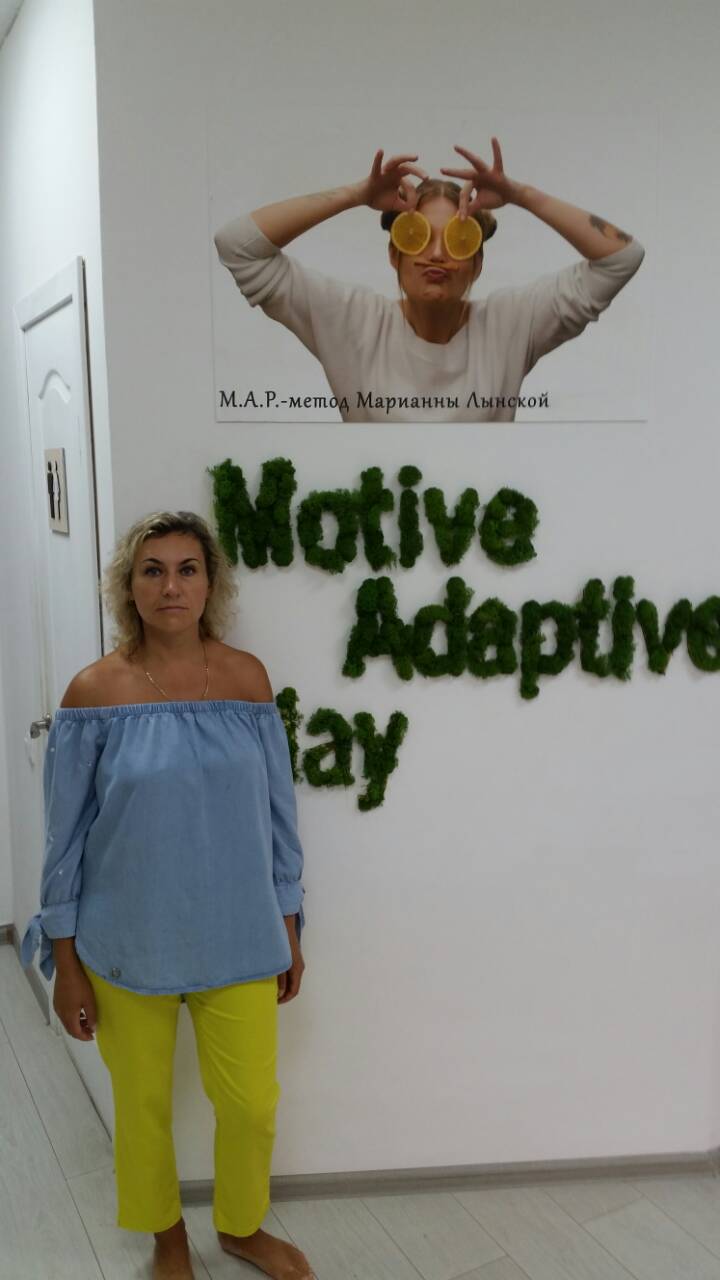 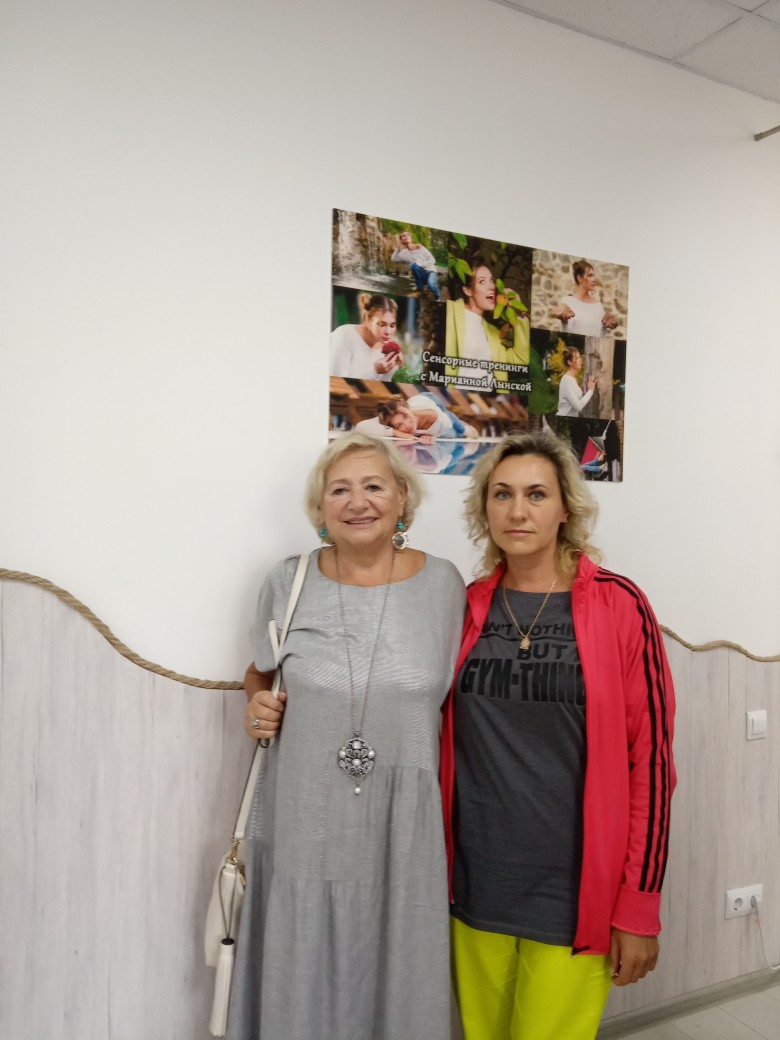 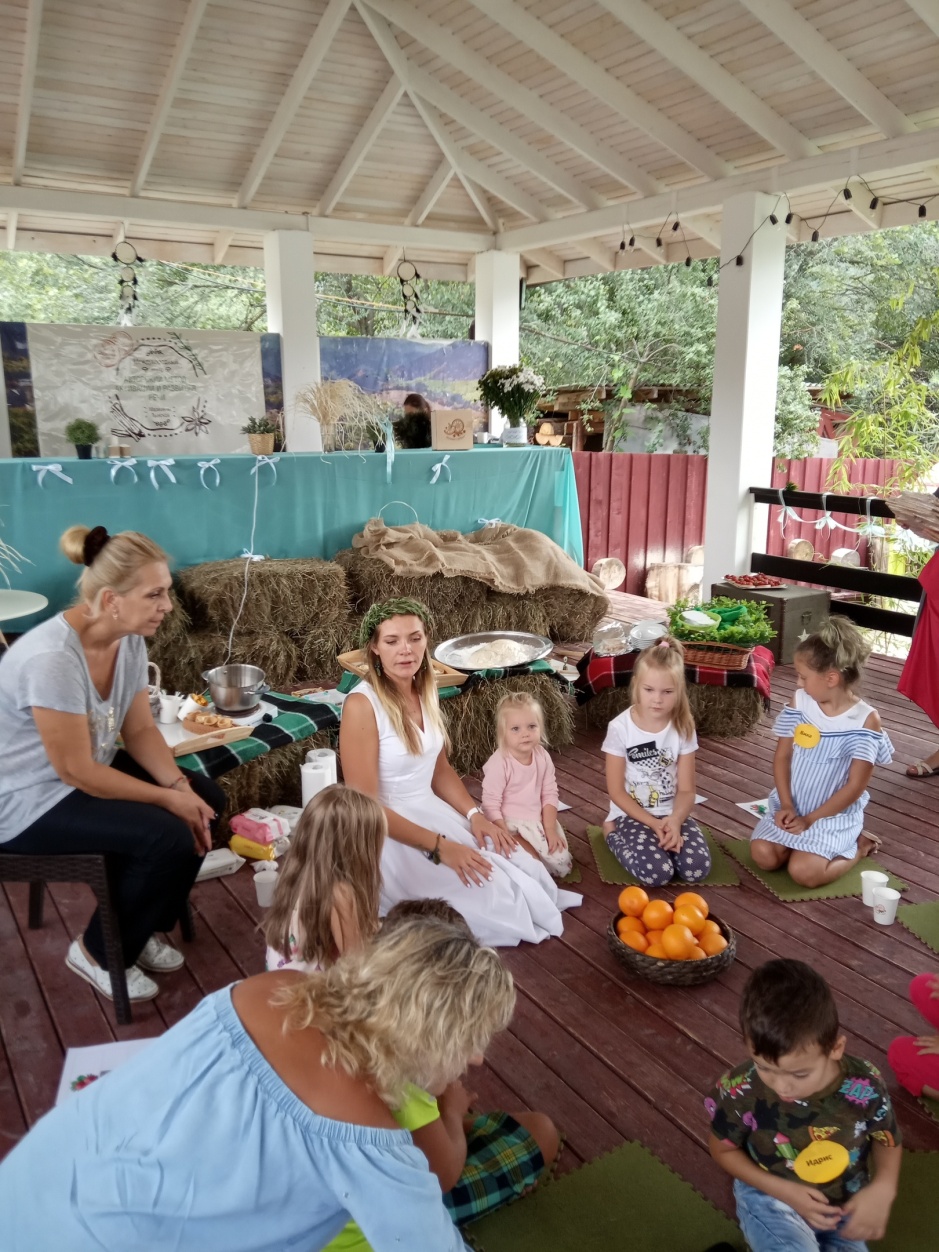 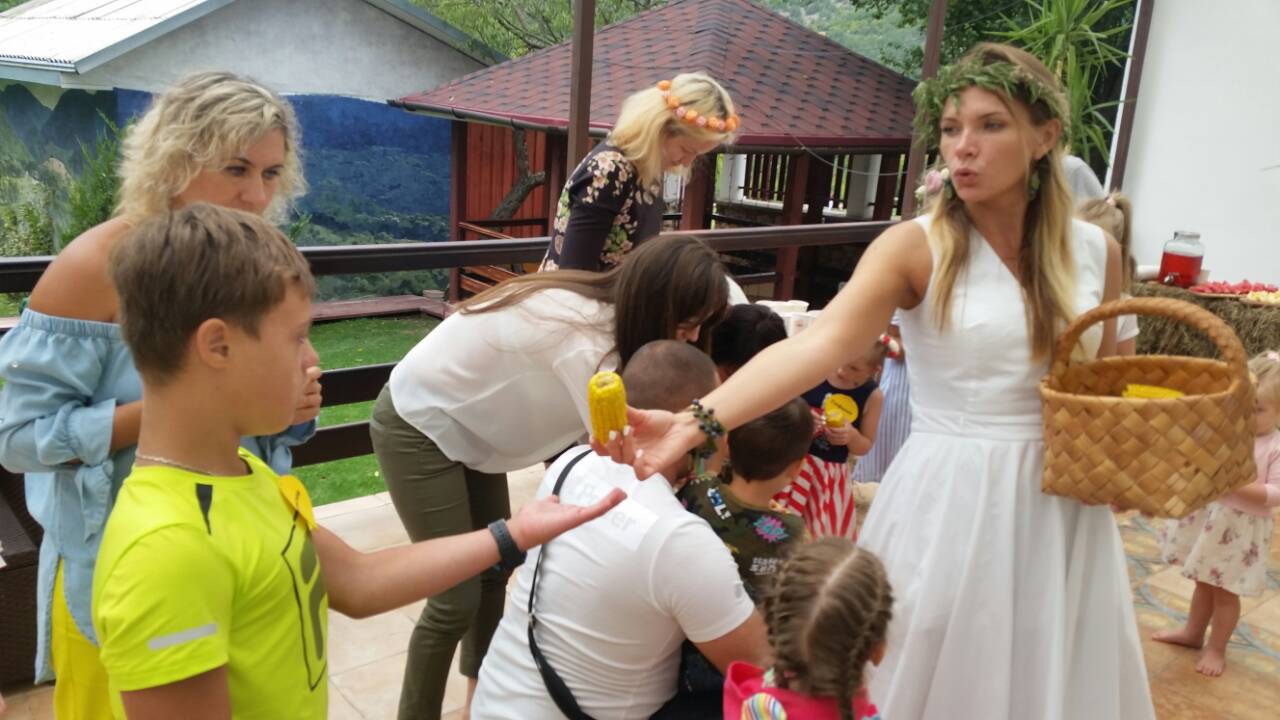 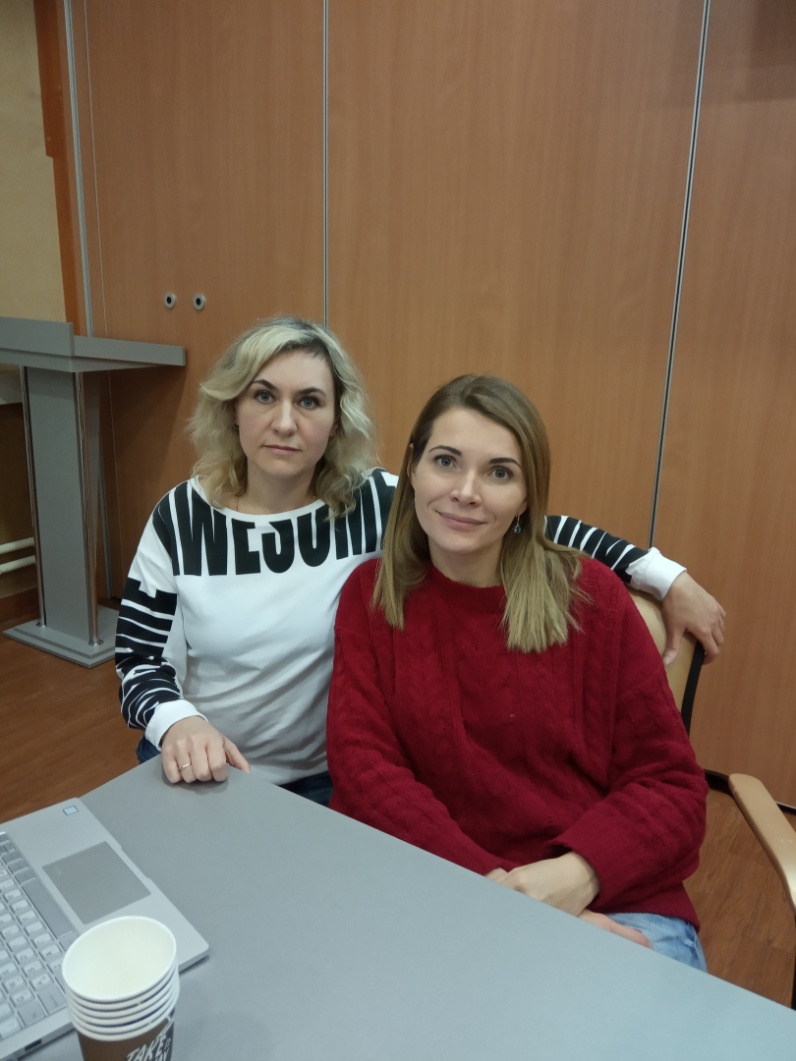 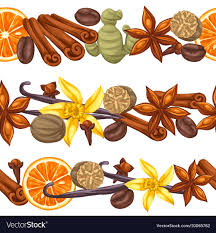 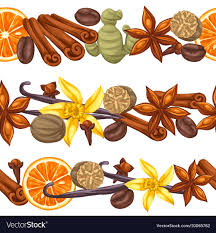 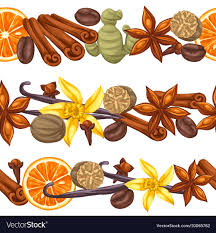 Спасибо 
за внимание!
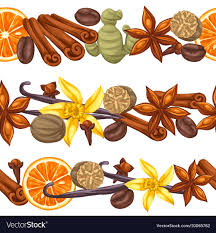 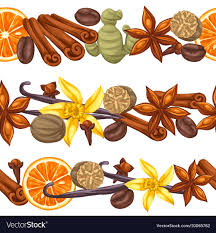 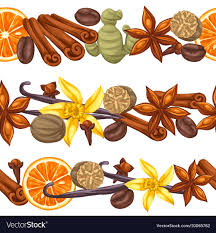